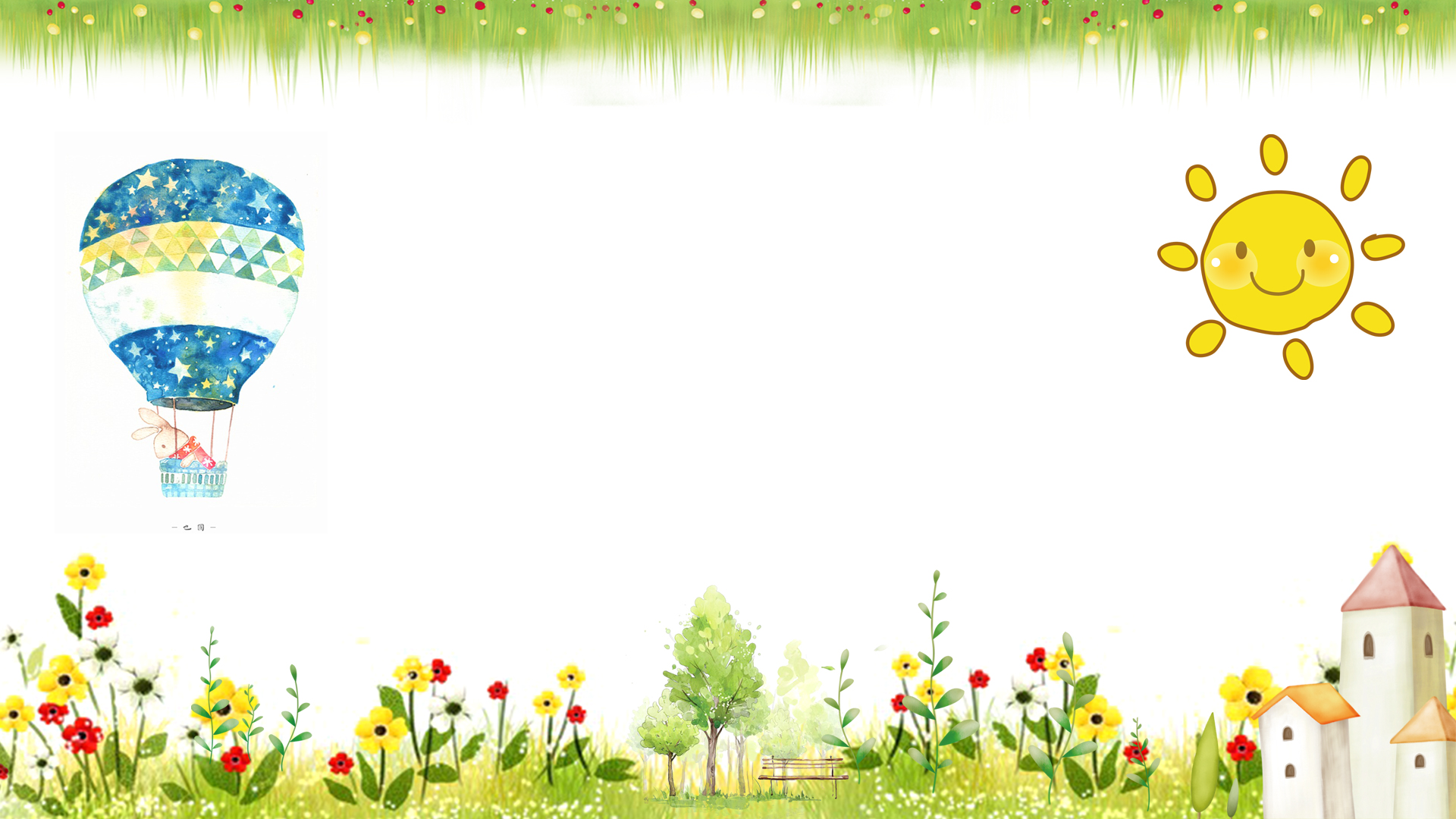 MÔN TOÁN
延迟符
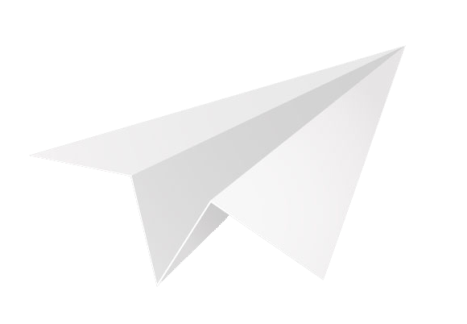 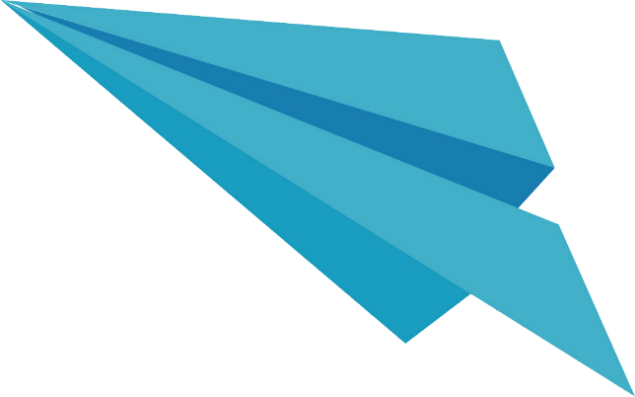 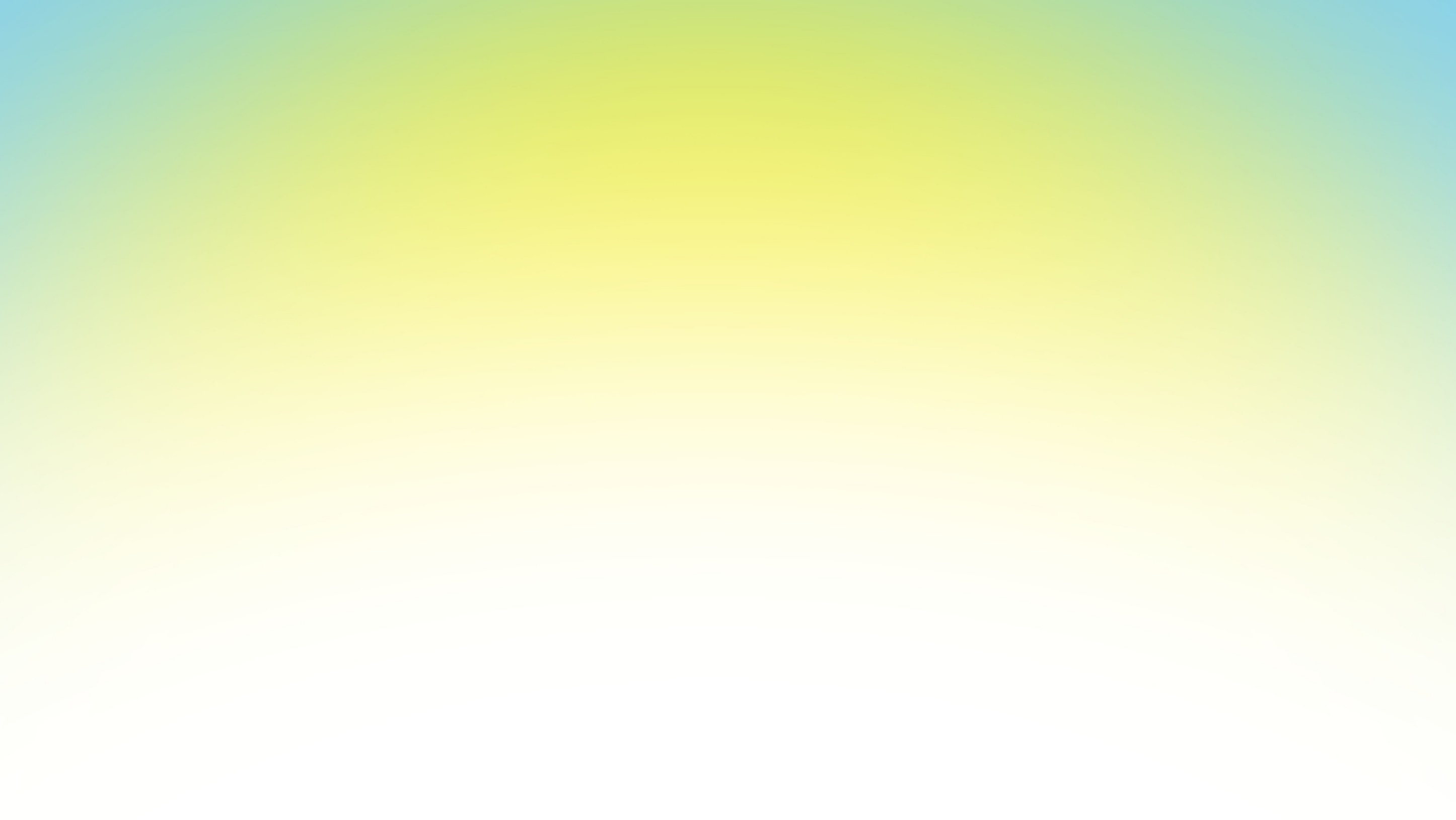 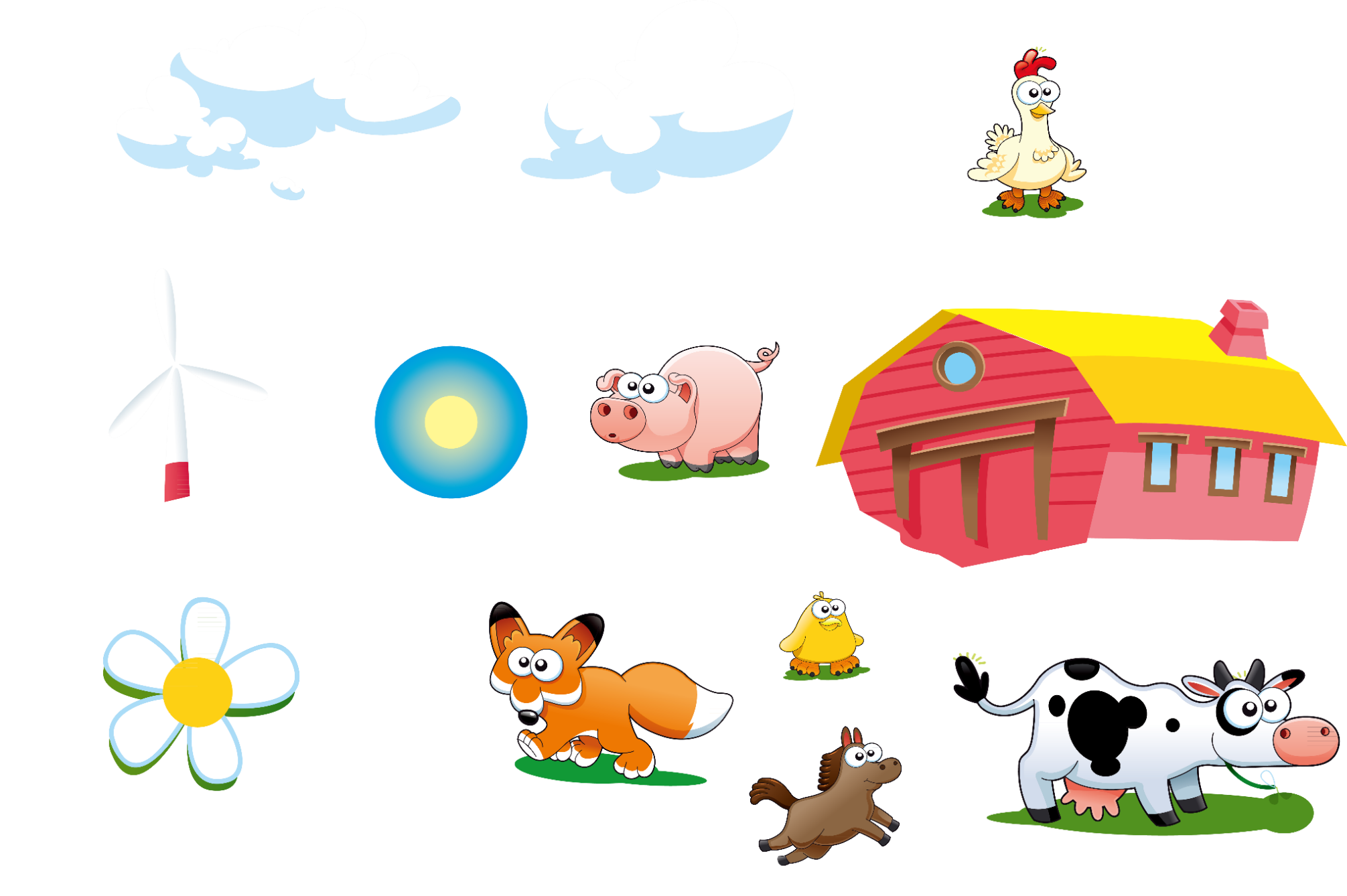 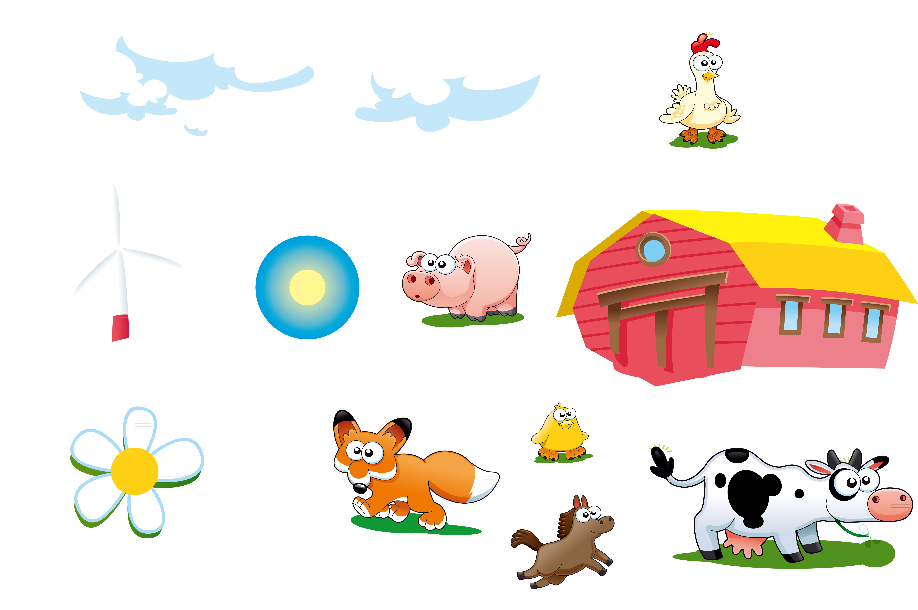 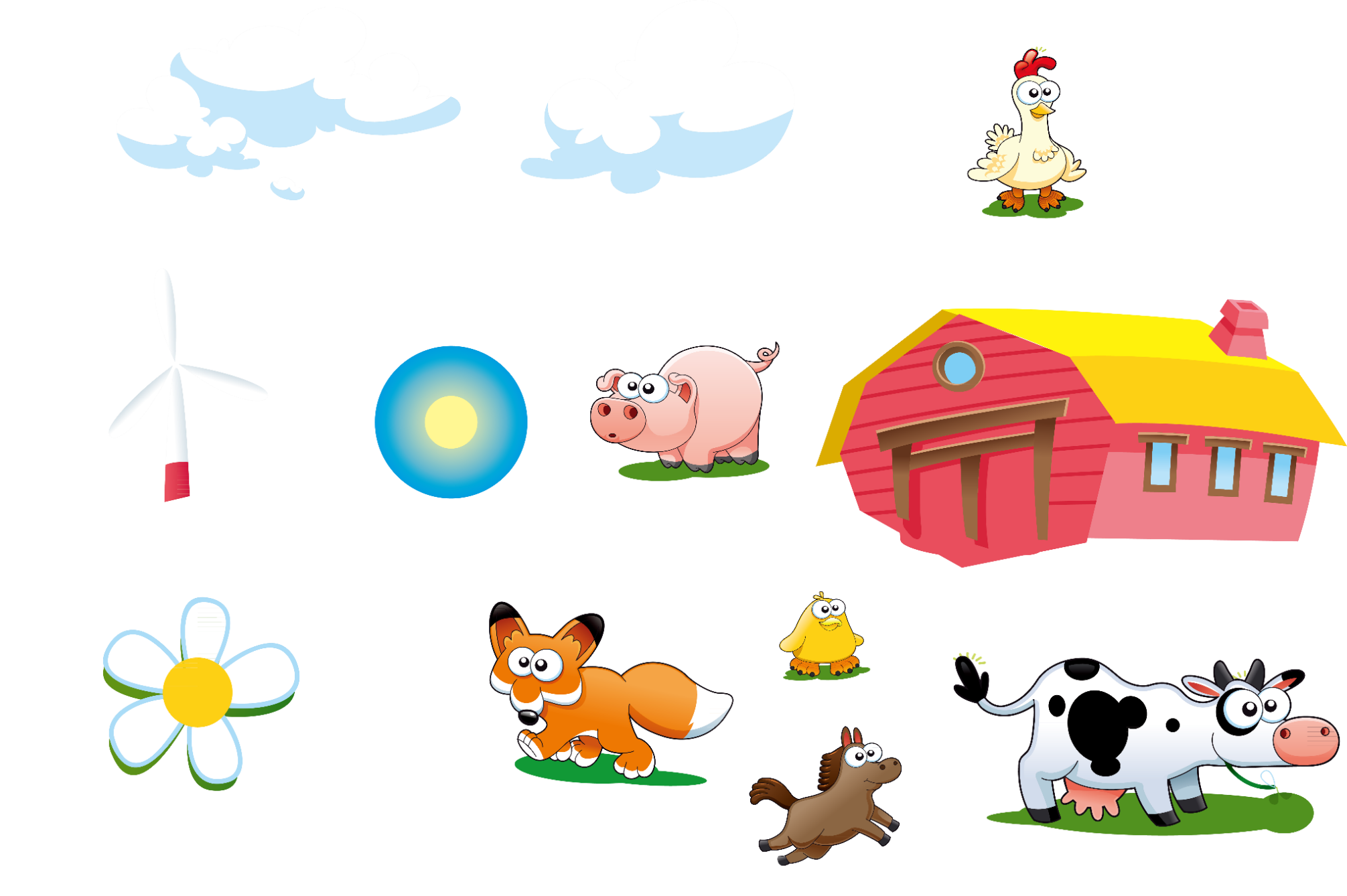 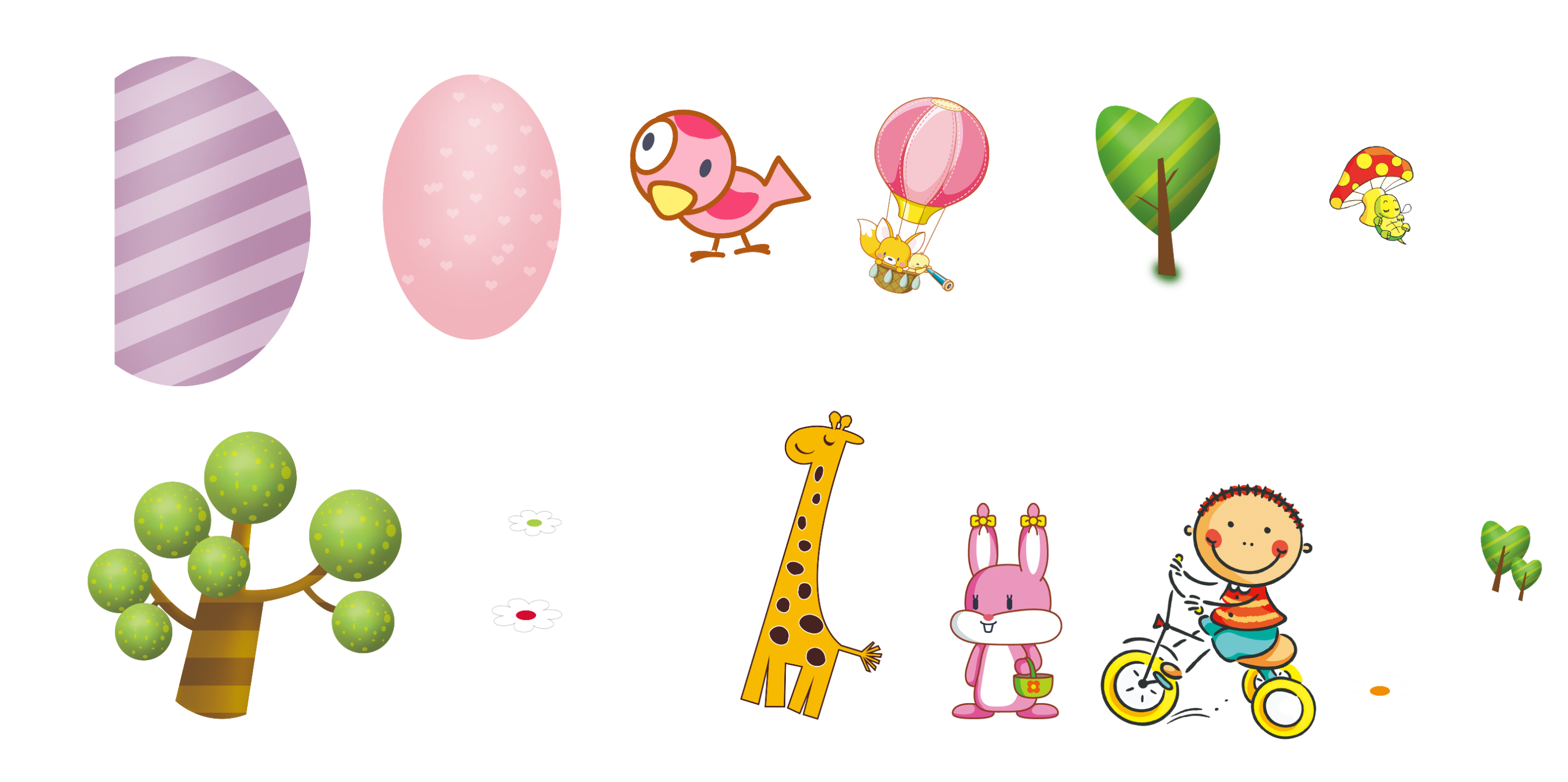 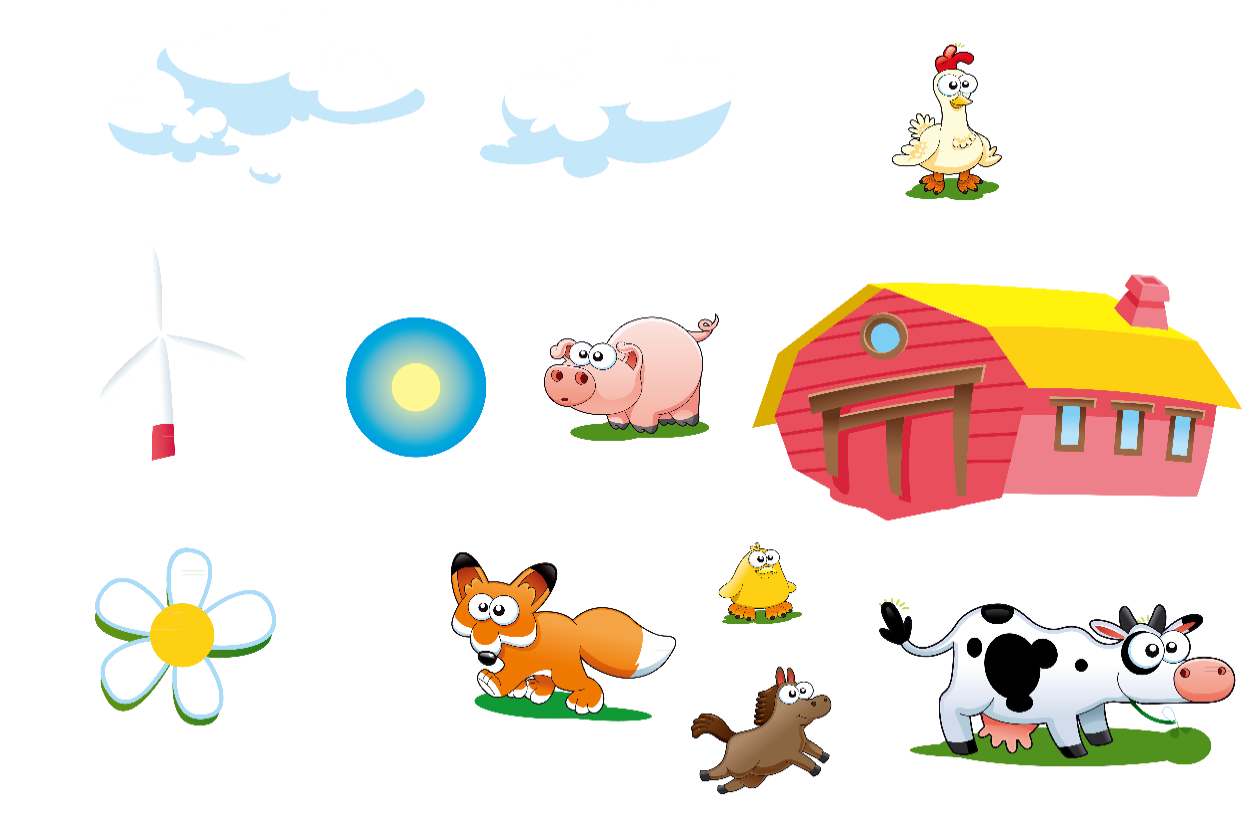 Khôûi ñoäng
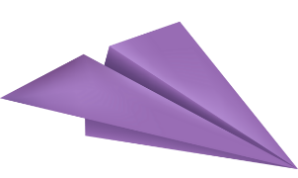 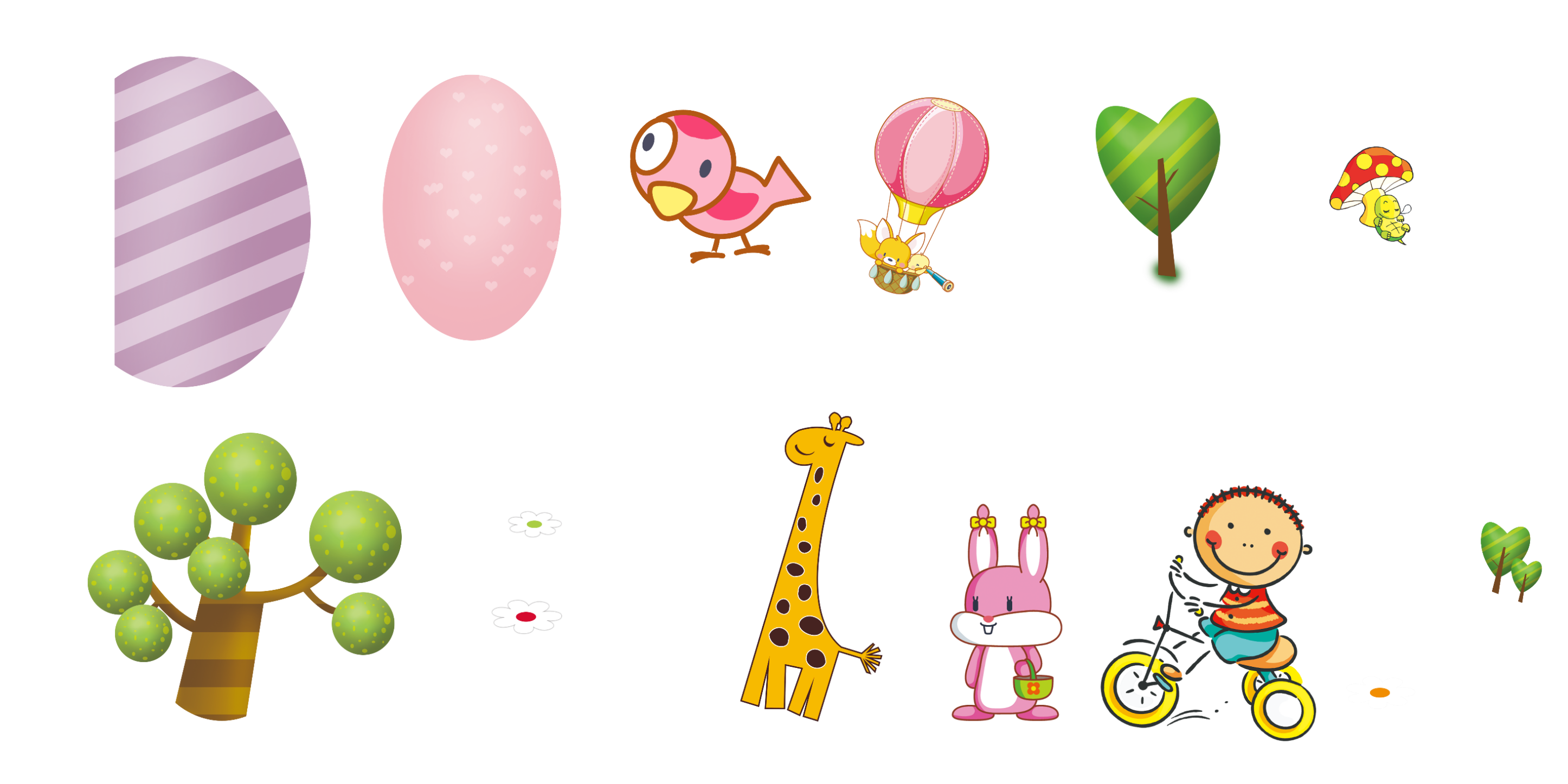 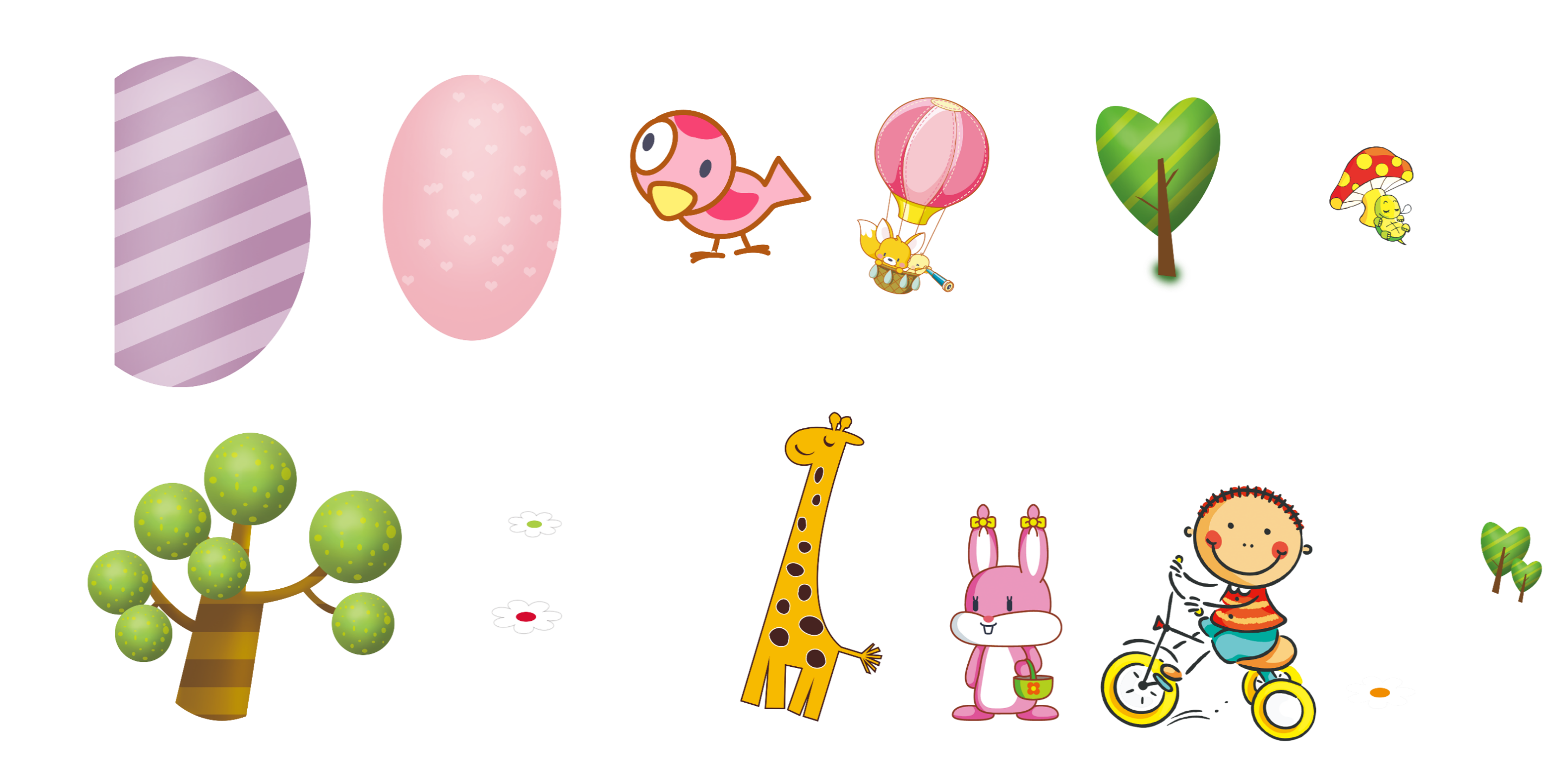 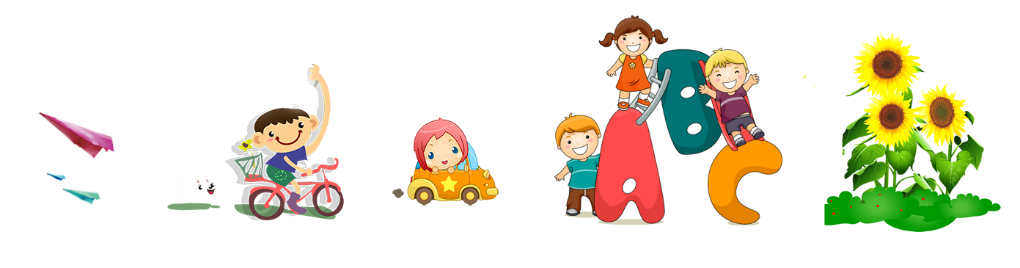 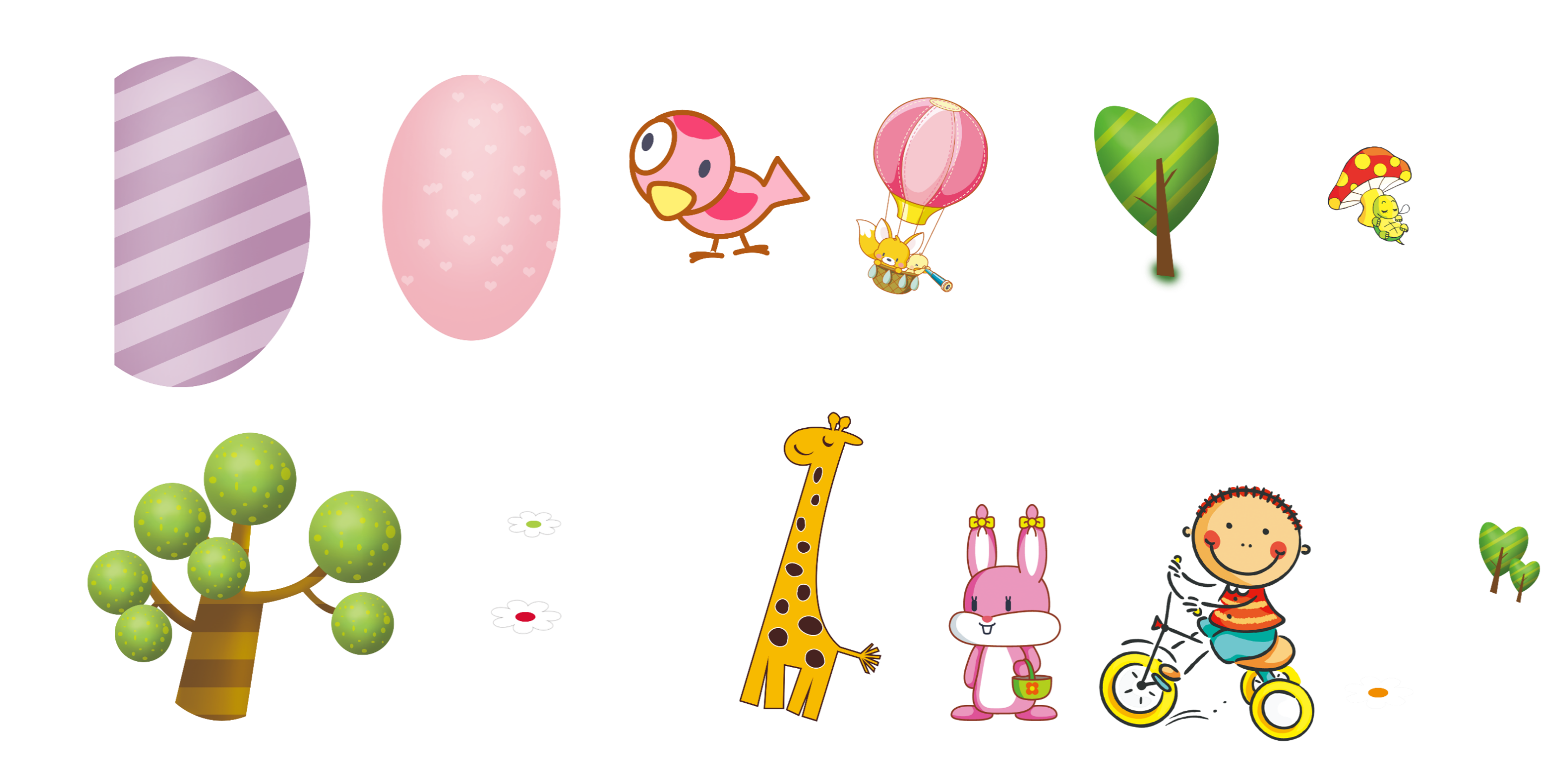 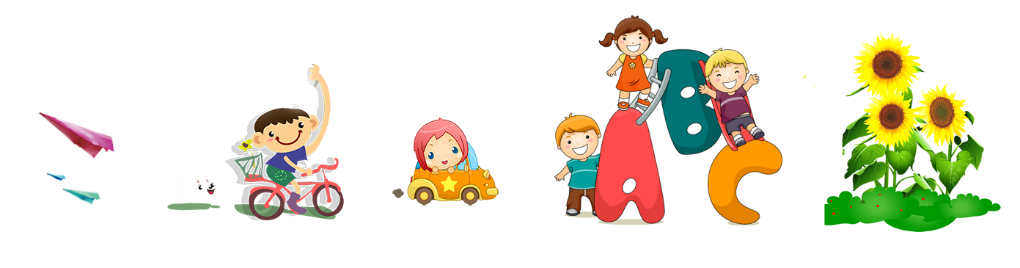 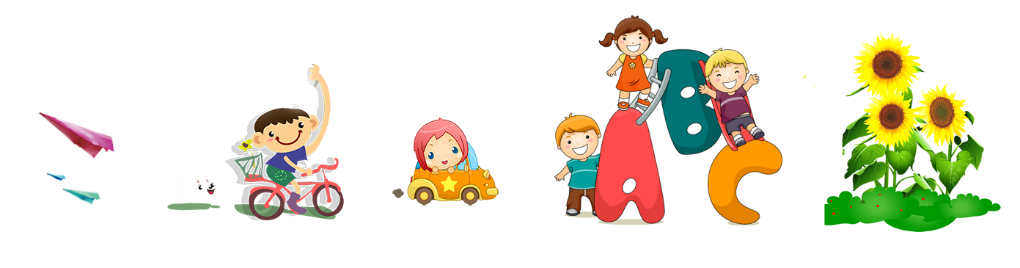 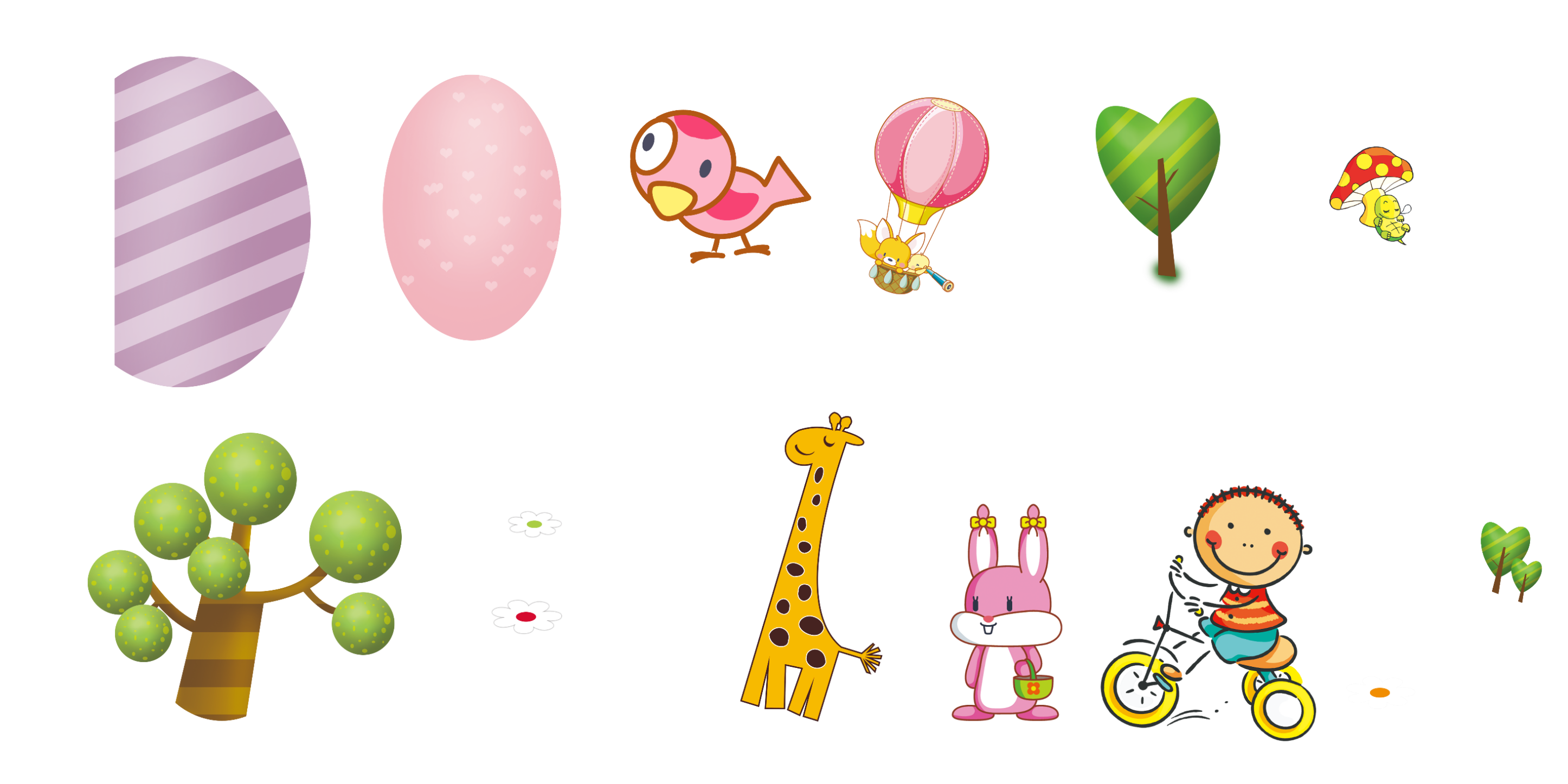 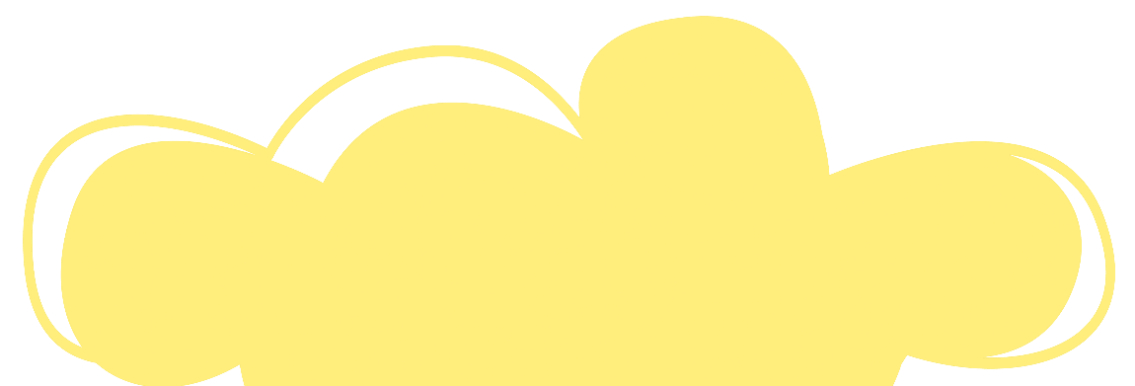 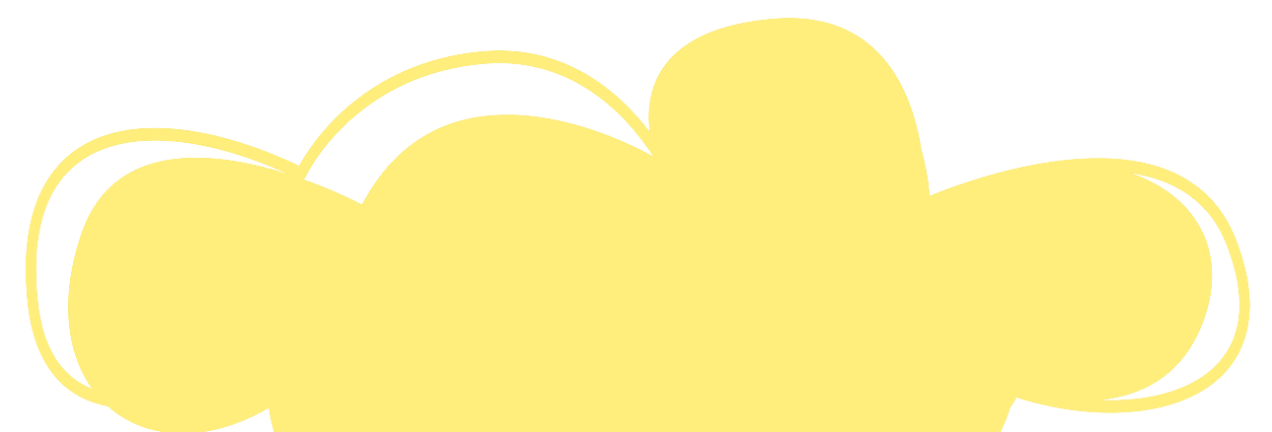 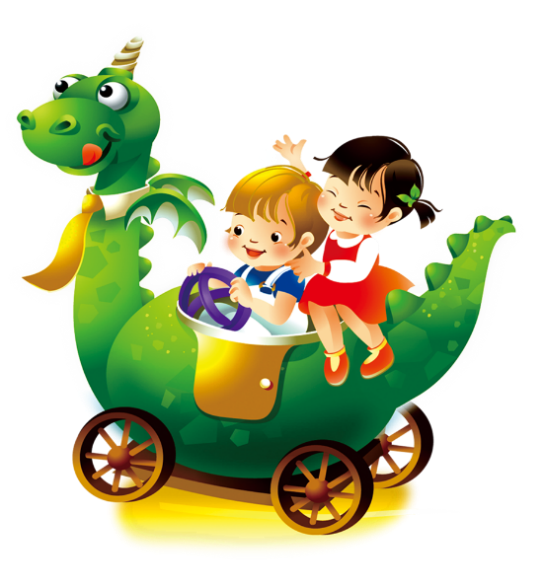 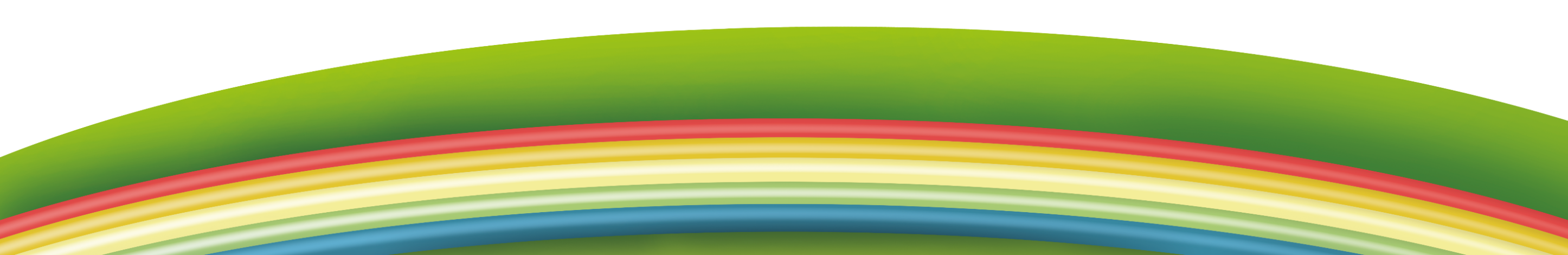 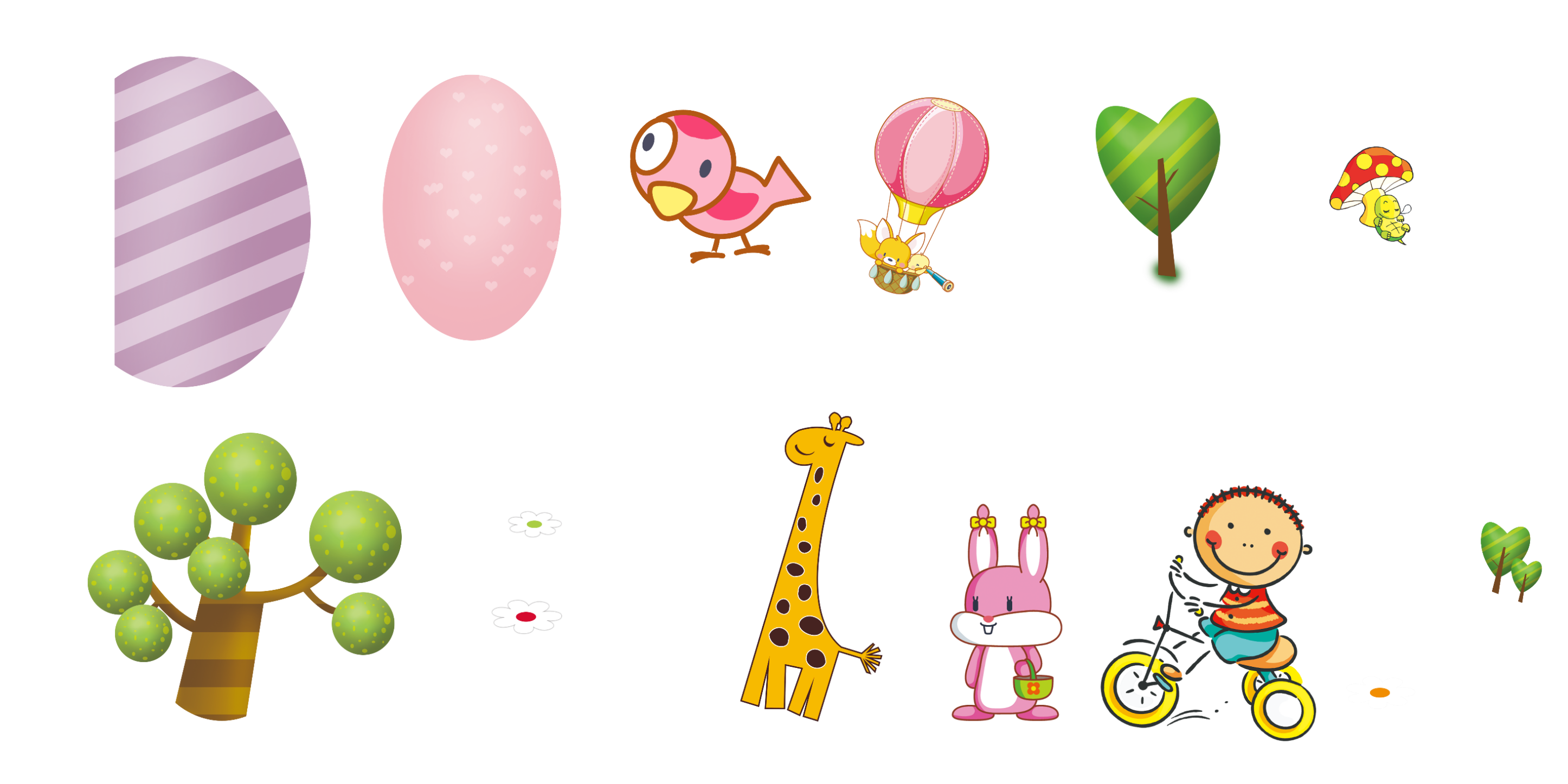 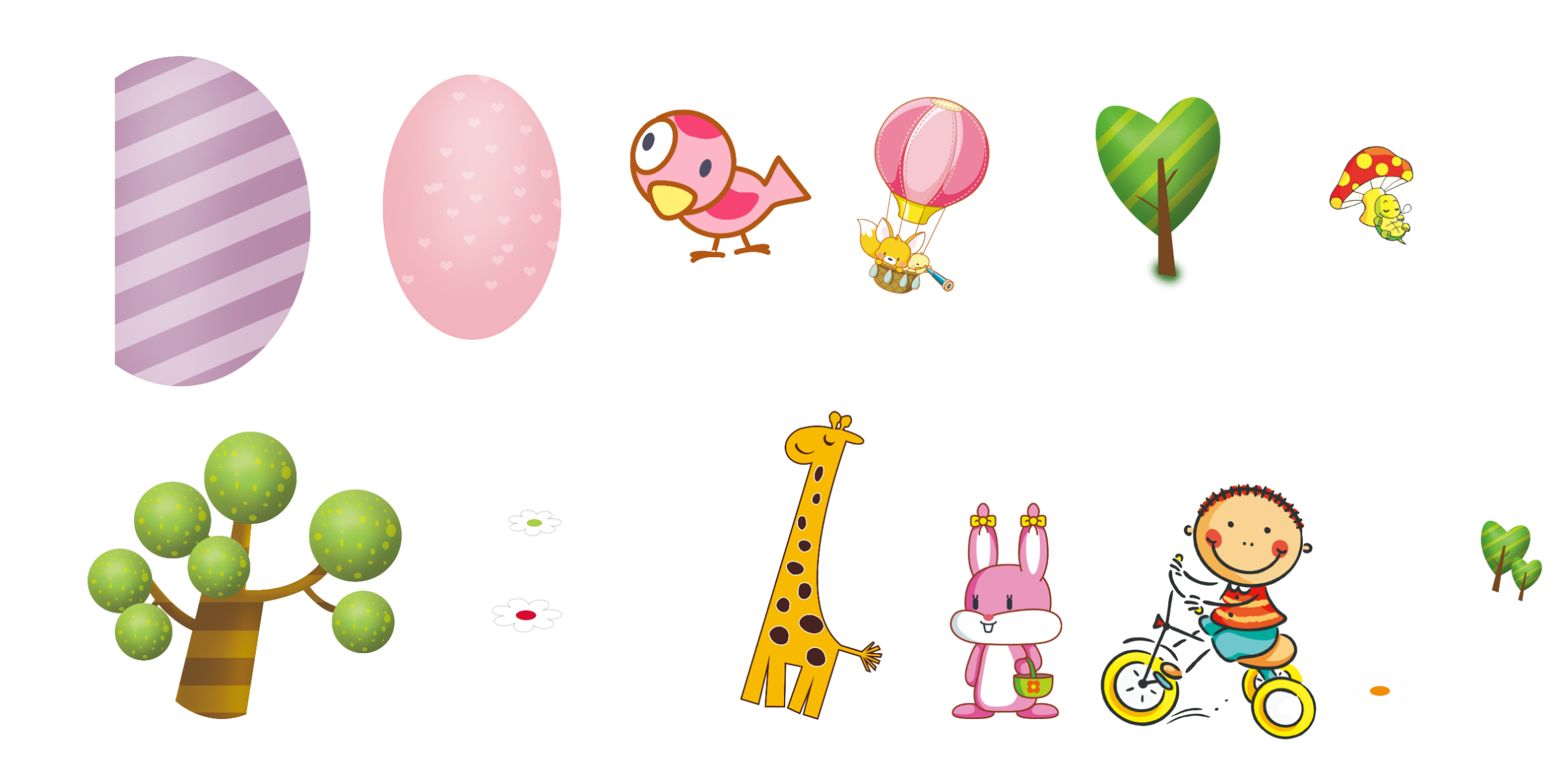 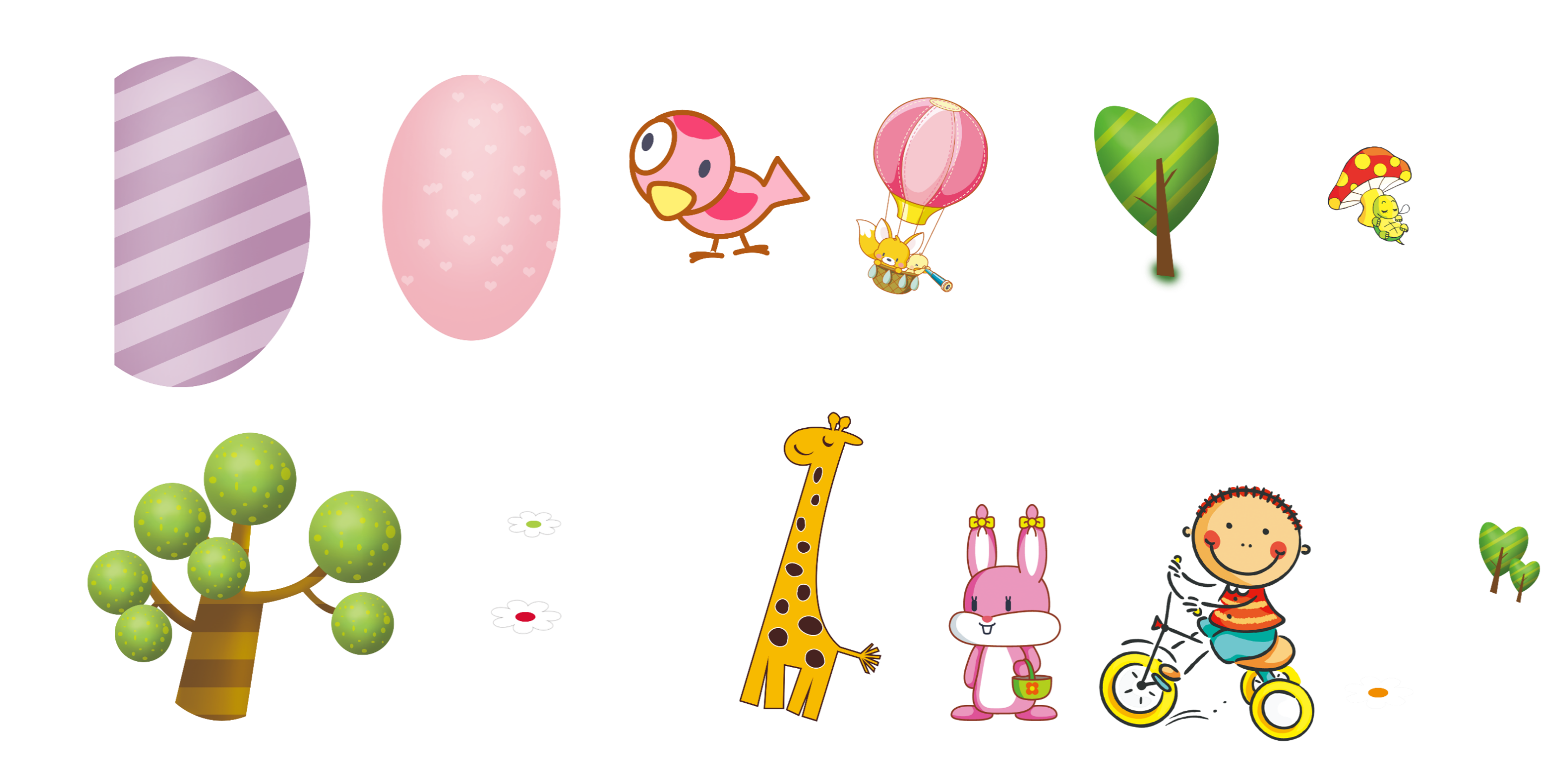 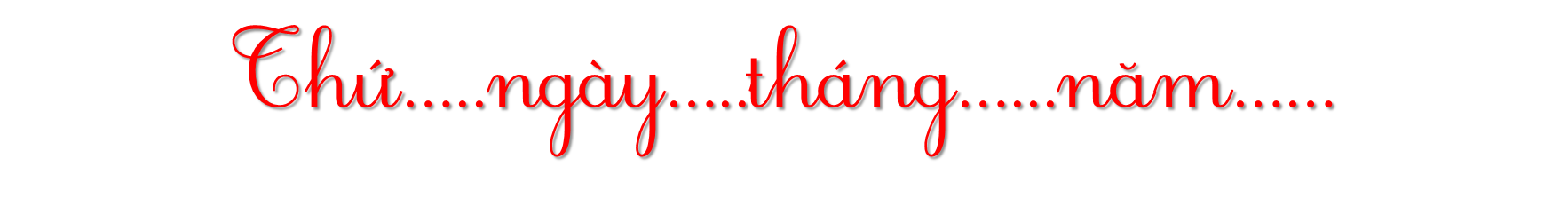 ĐỀ- XI- MÉT
TIẾT 1
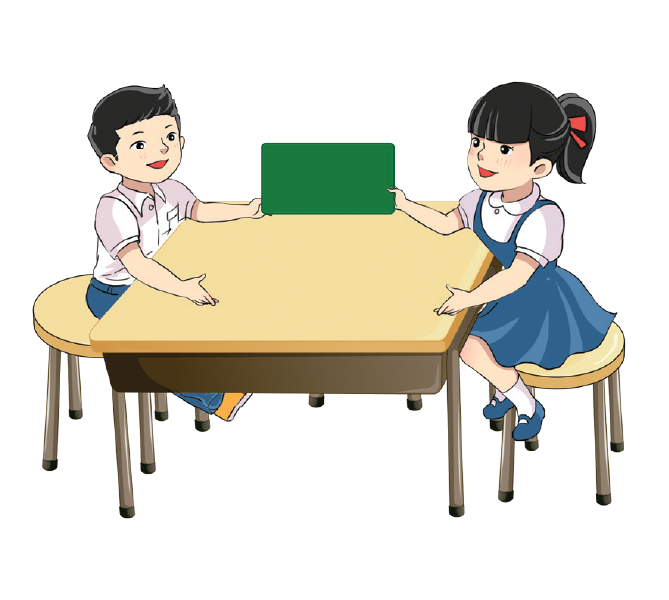 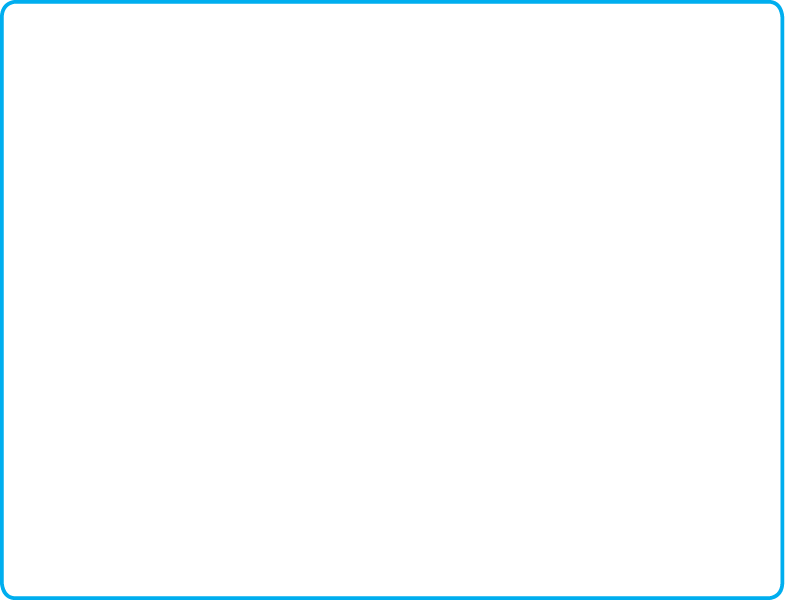 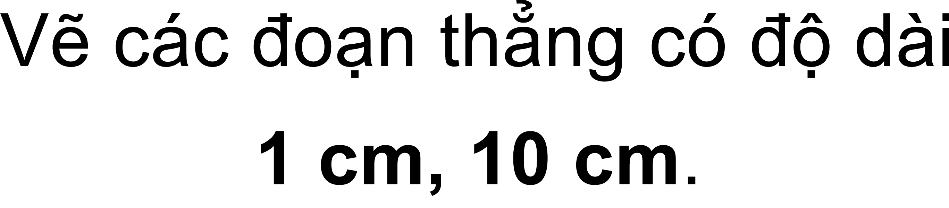 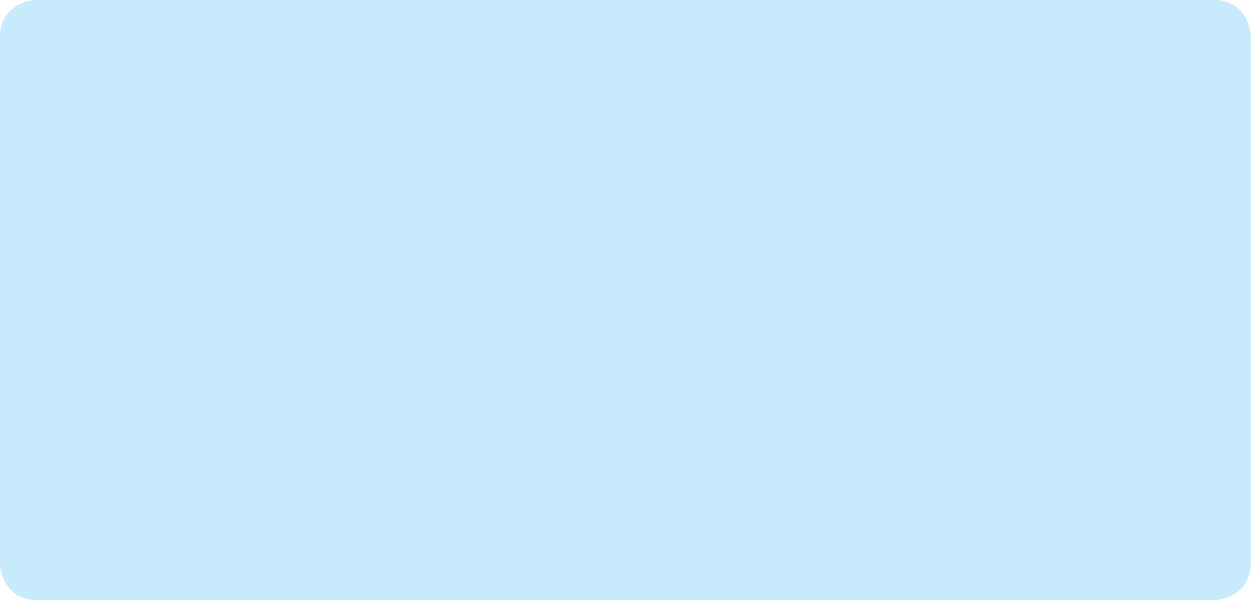 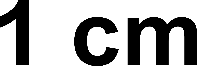 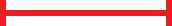 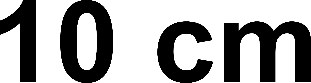 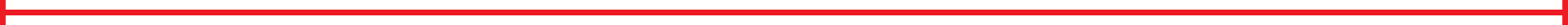 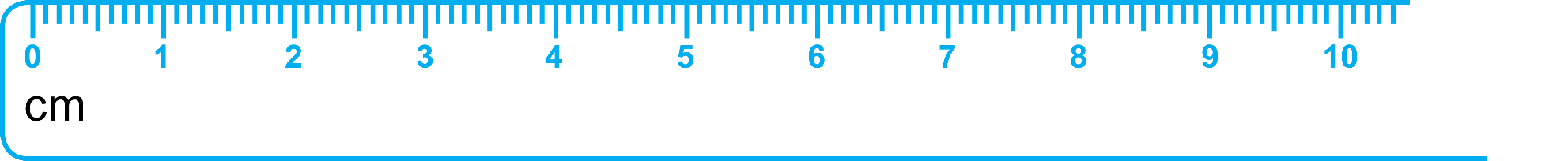 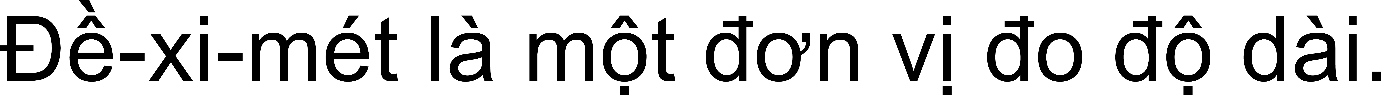 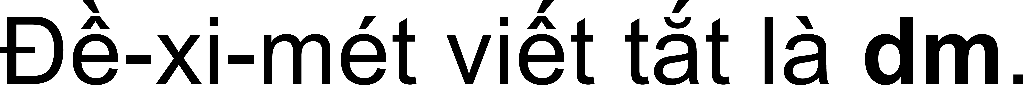 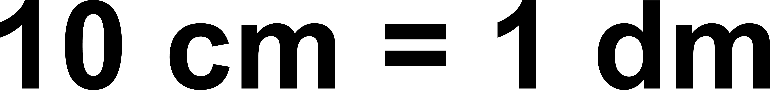 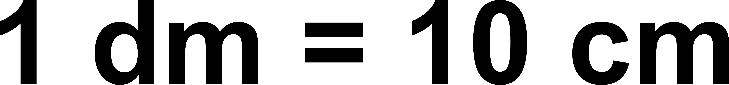 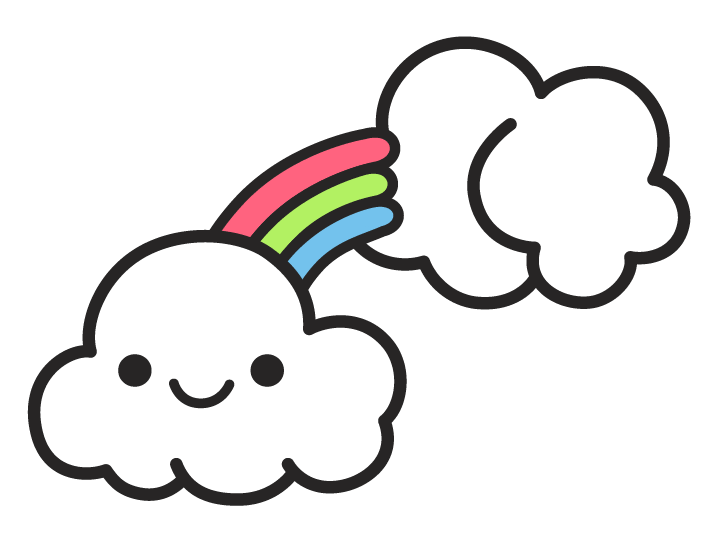 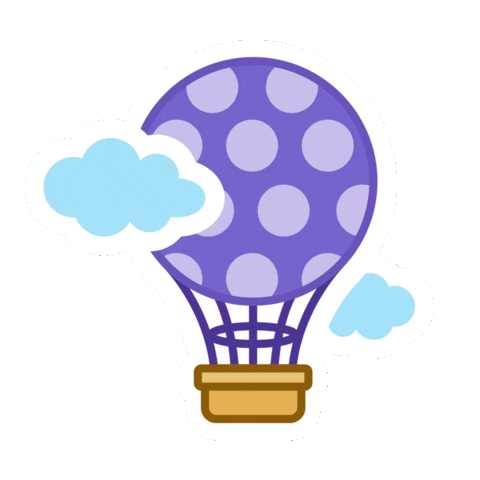 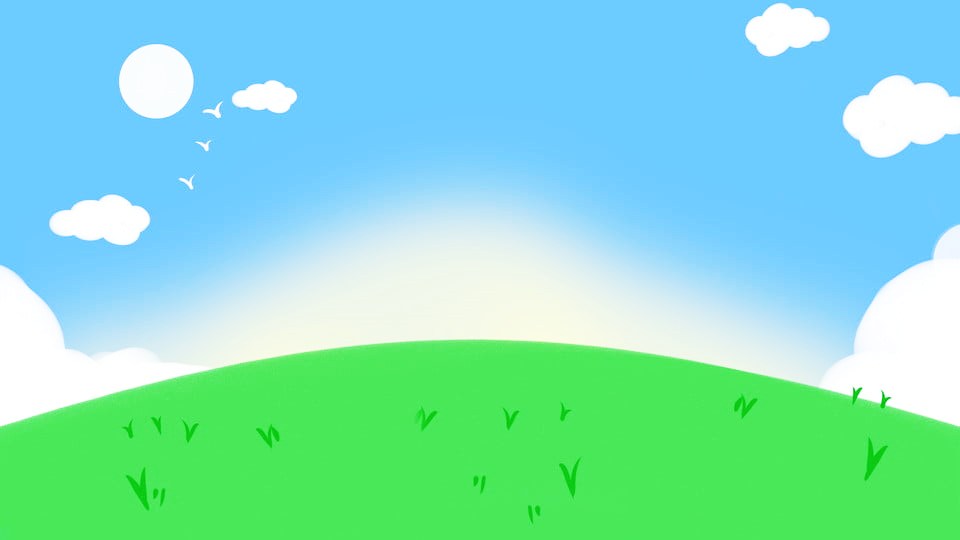 THỰC HÀNH
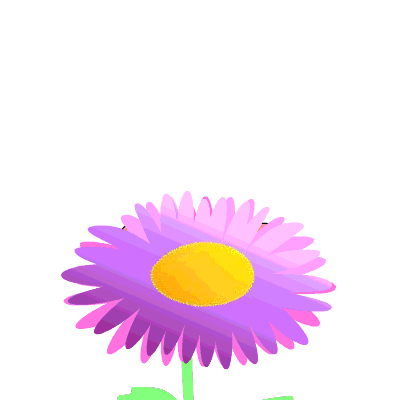 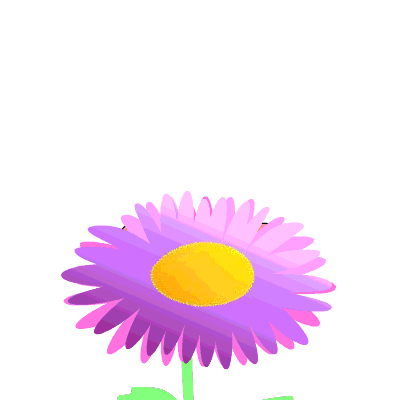 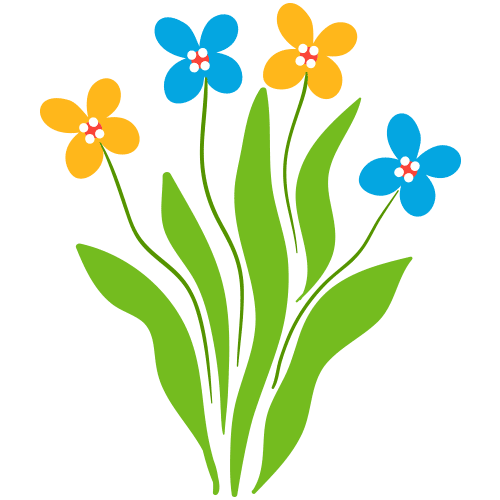 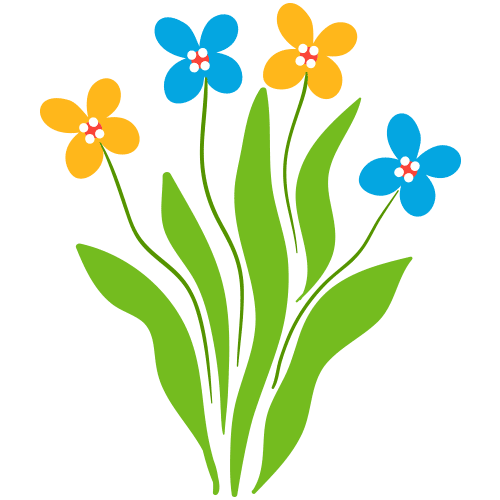 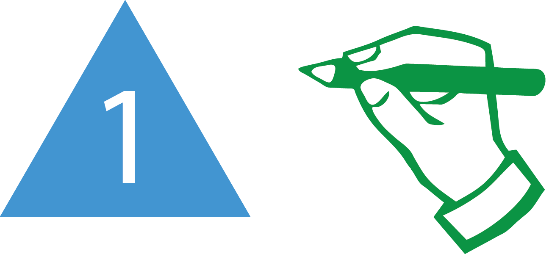 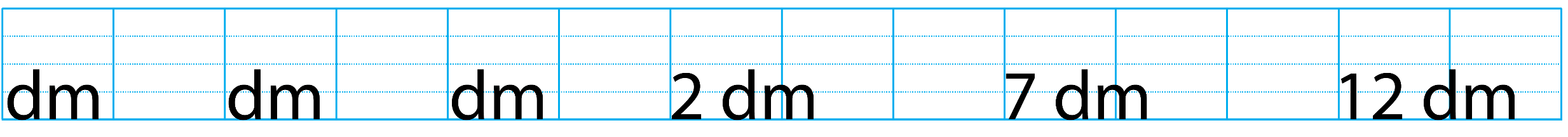 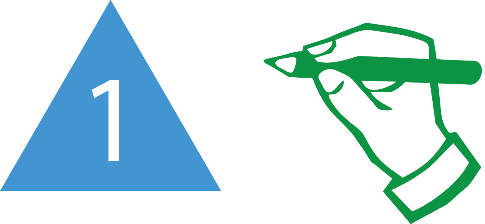 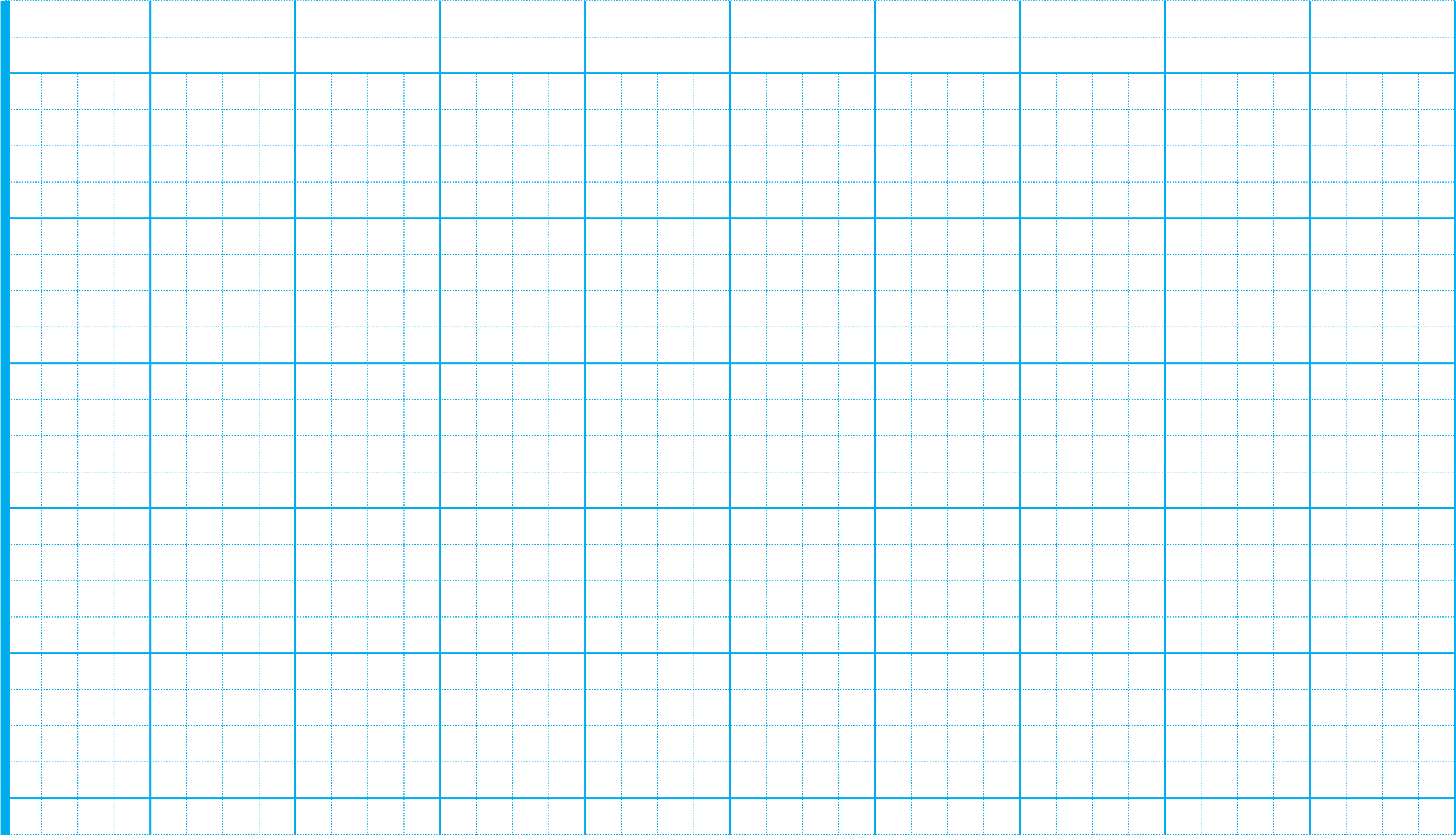 dm
dm
dm
dm
dm
dm
dm
dm
dm
dm
dm
dm
dm
dm
dm
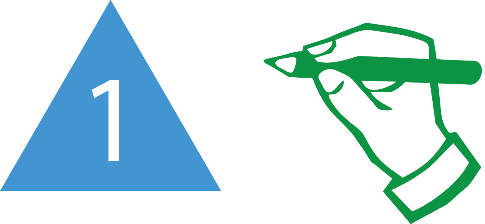 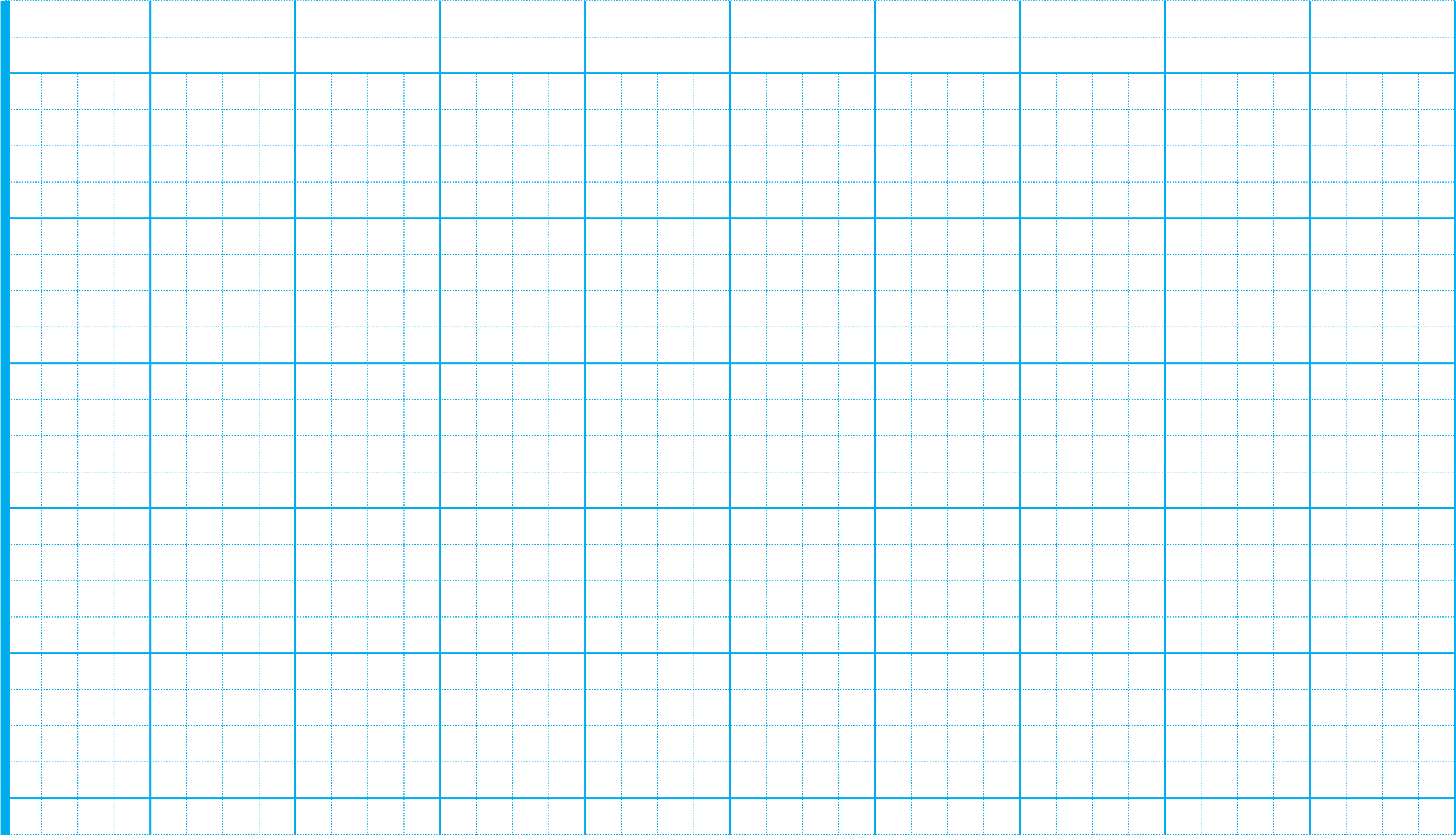 2 dm
2 dm
2 dm
2 dm
2 dm
7 dm
7 dm
7 dm
7 dm
7 dm
12 dm
12 dm
12 dm
12 dm
12 dm
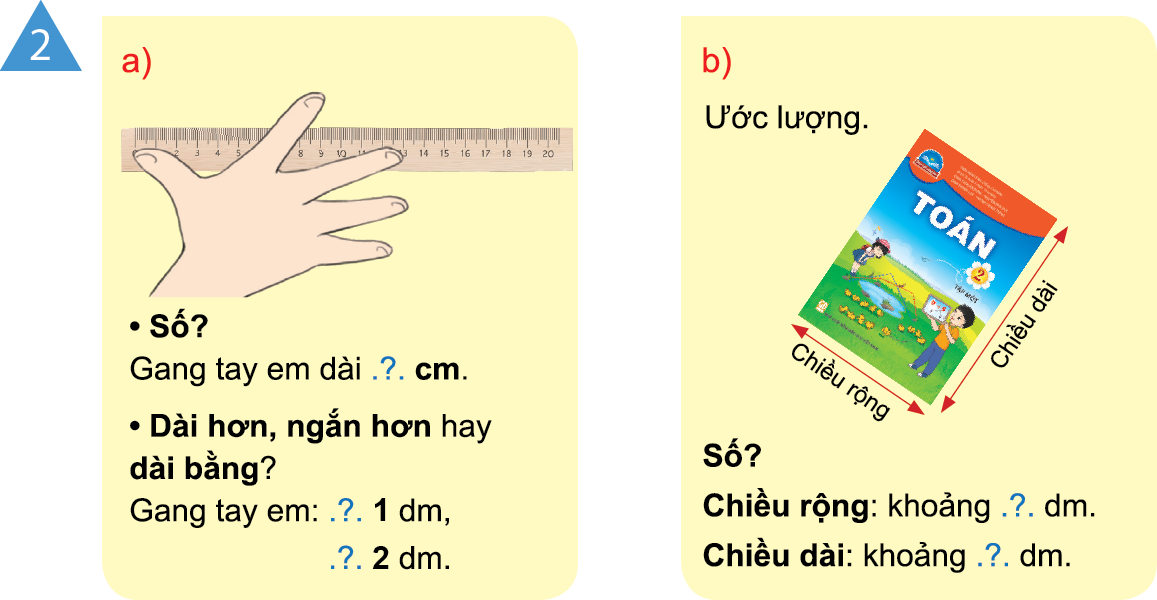 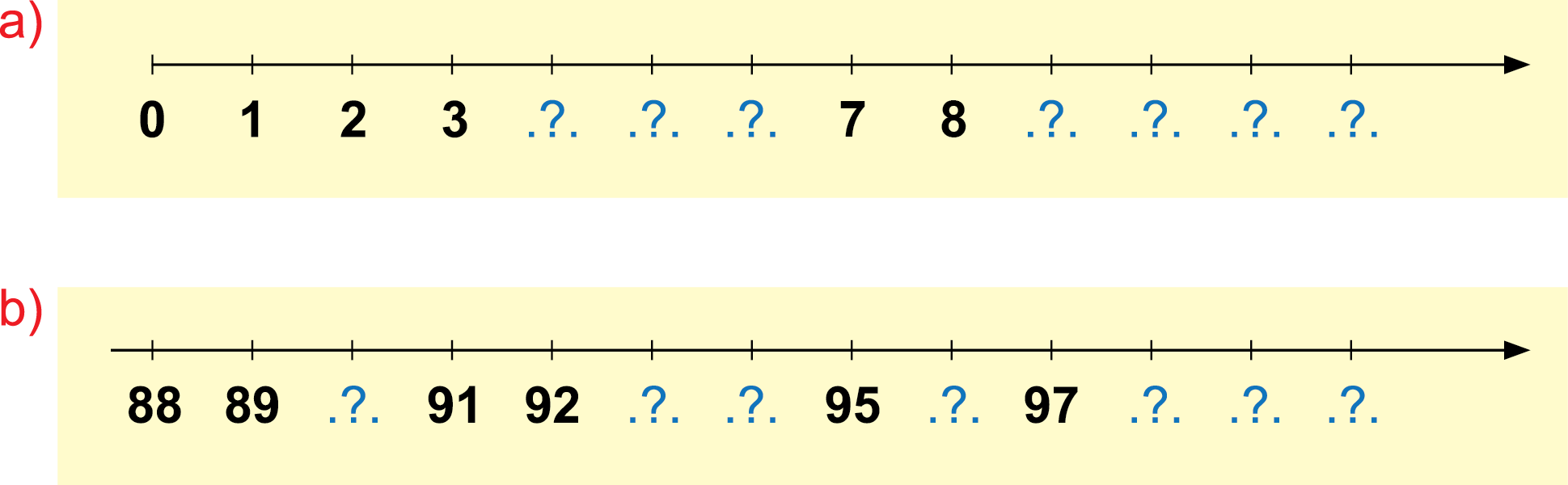 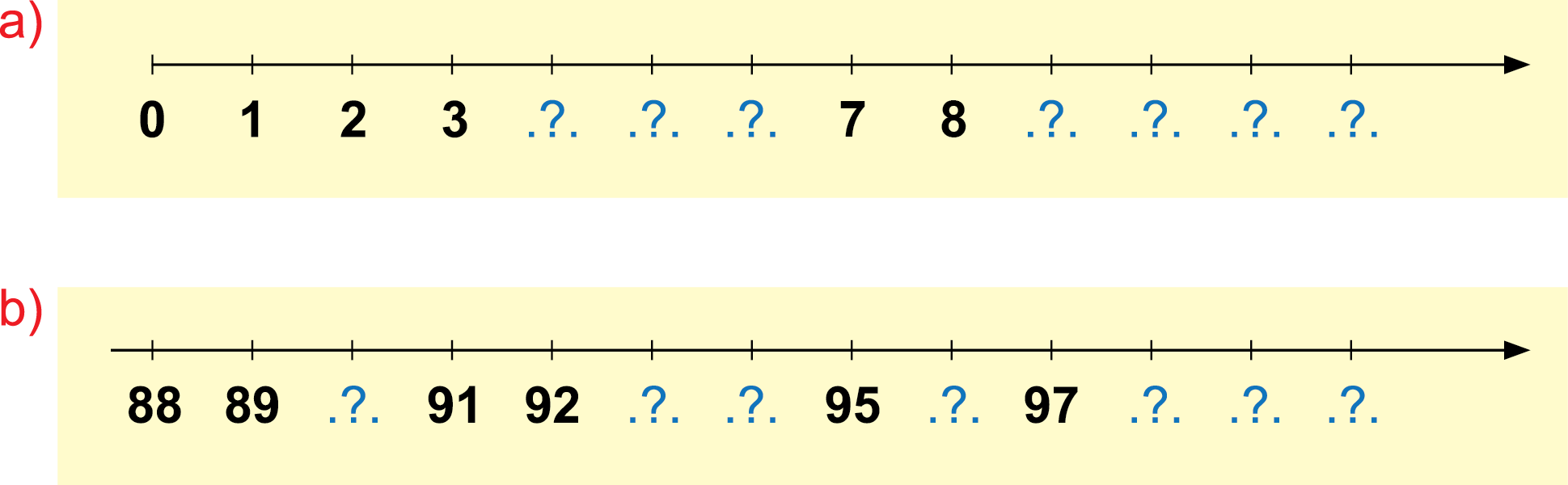 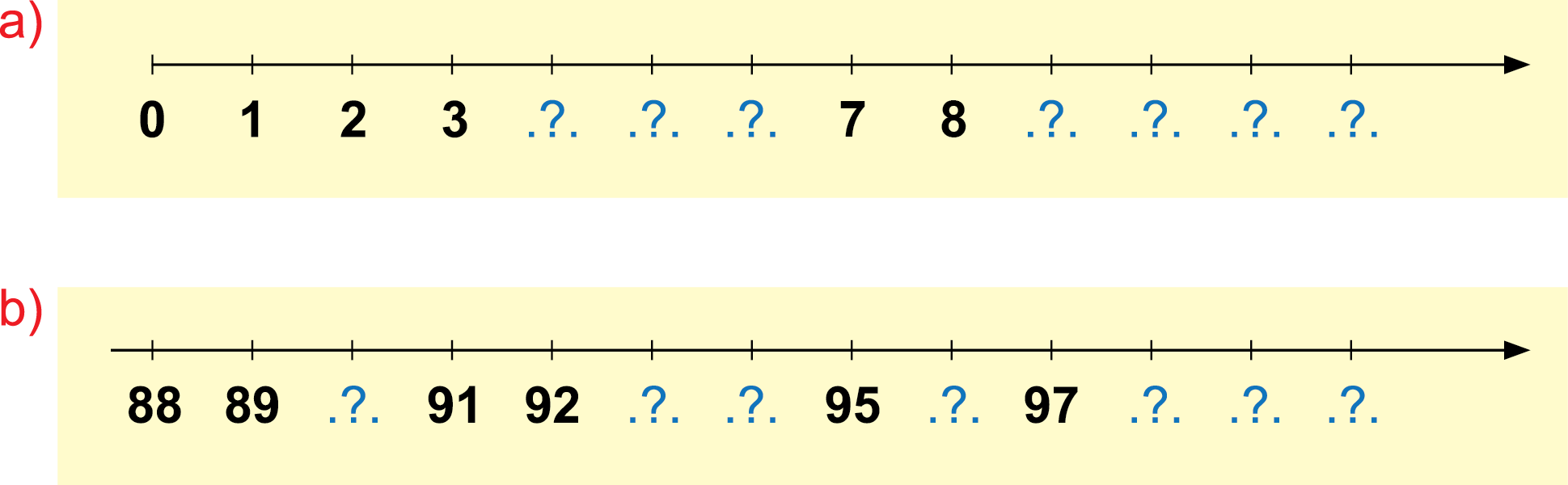 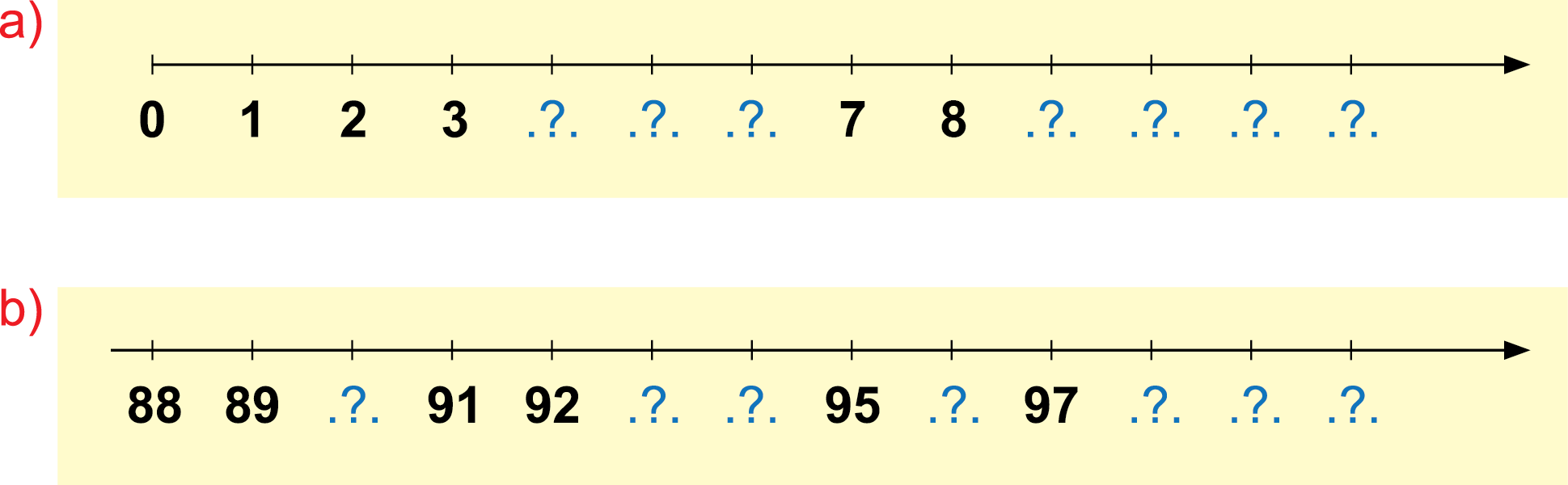 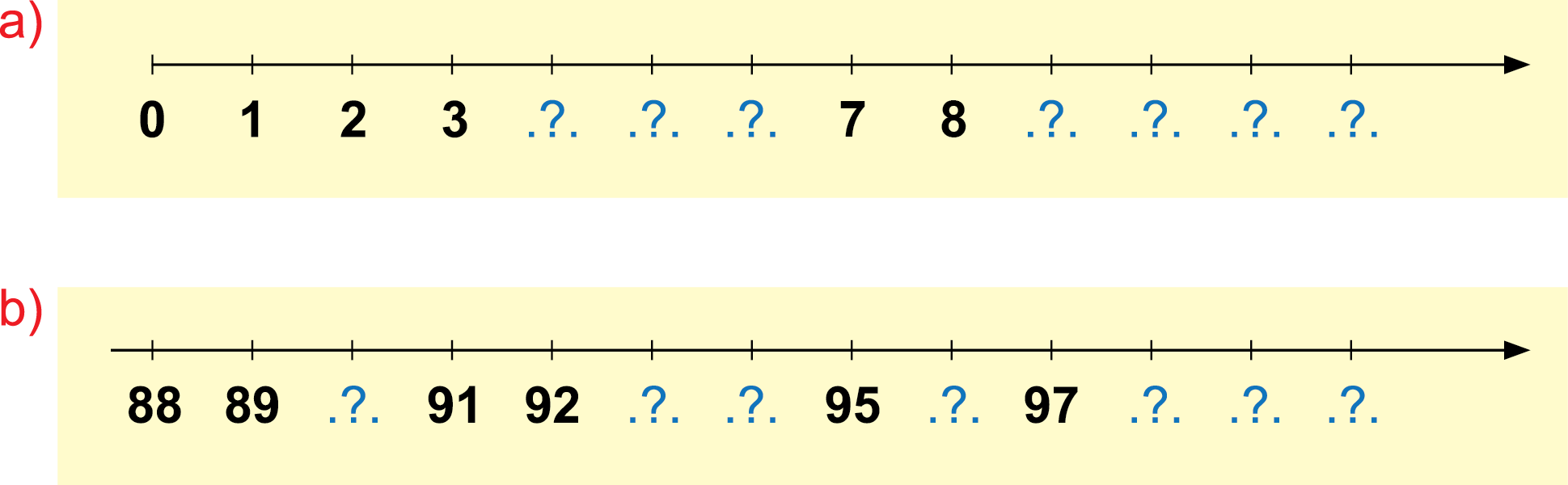 dài hơn 1 dm
ngắn hơn 2 dm
1 dm
2 dm
…….. cm
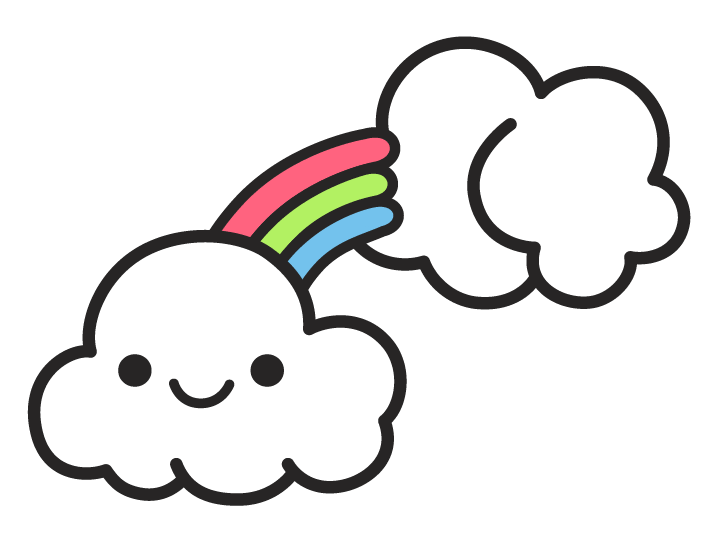 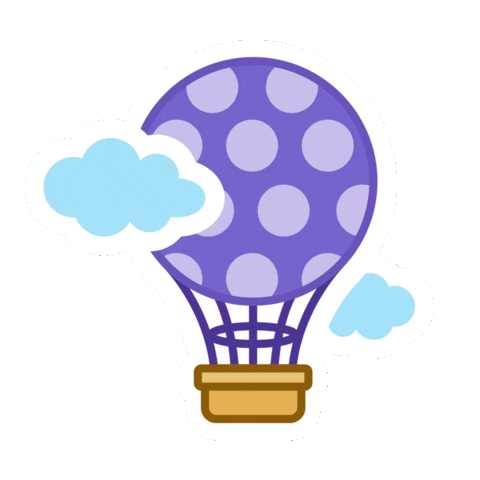 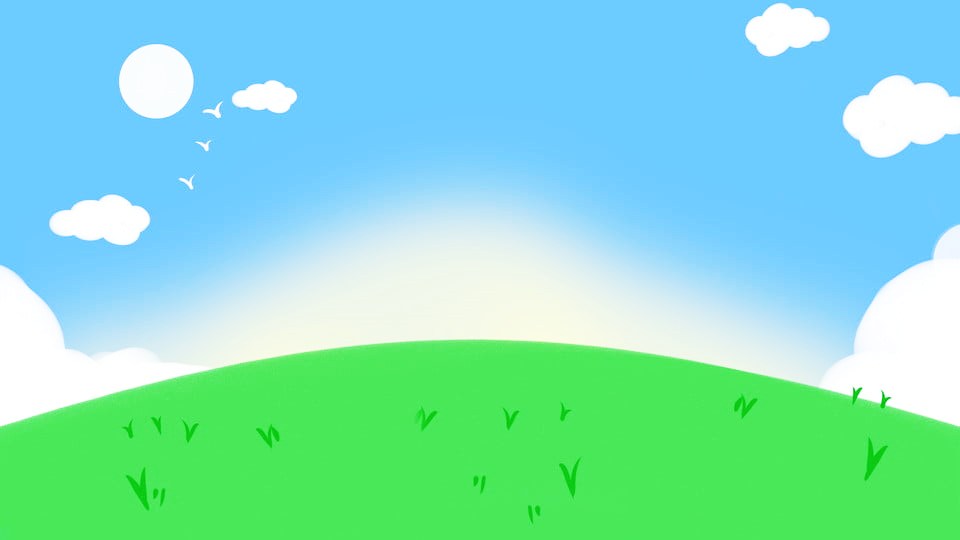 VỞ BÀI TẬP
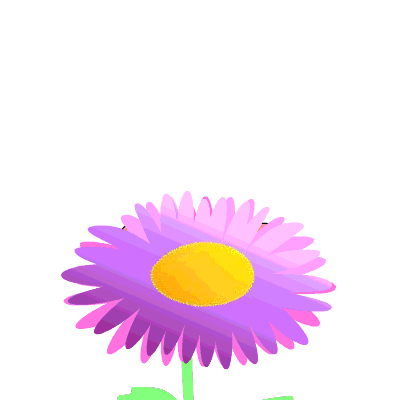 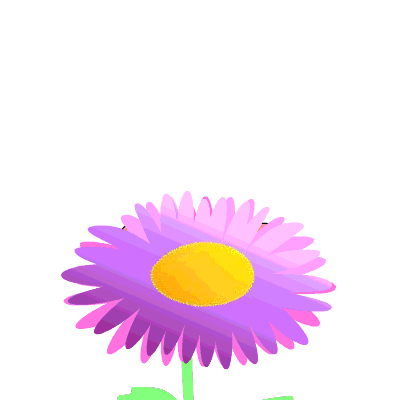 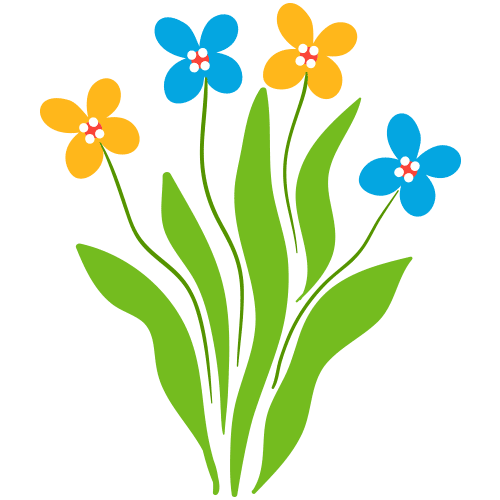 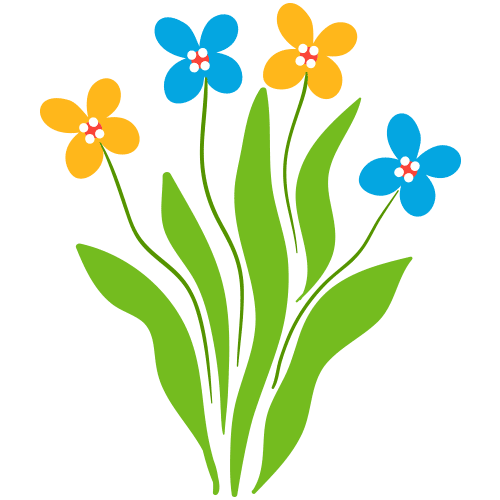 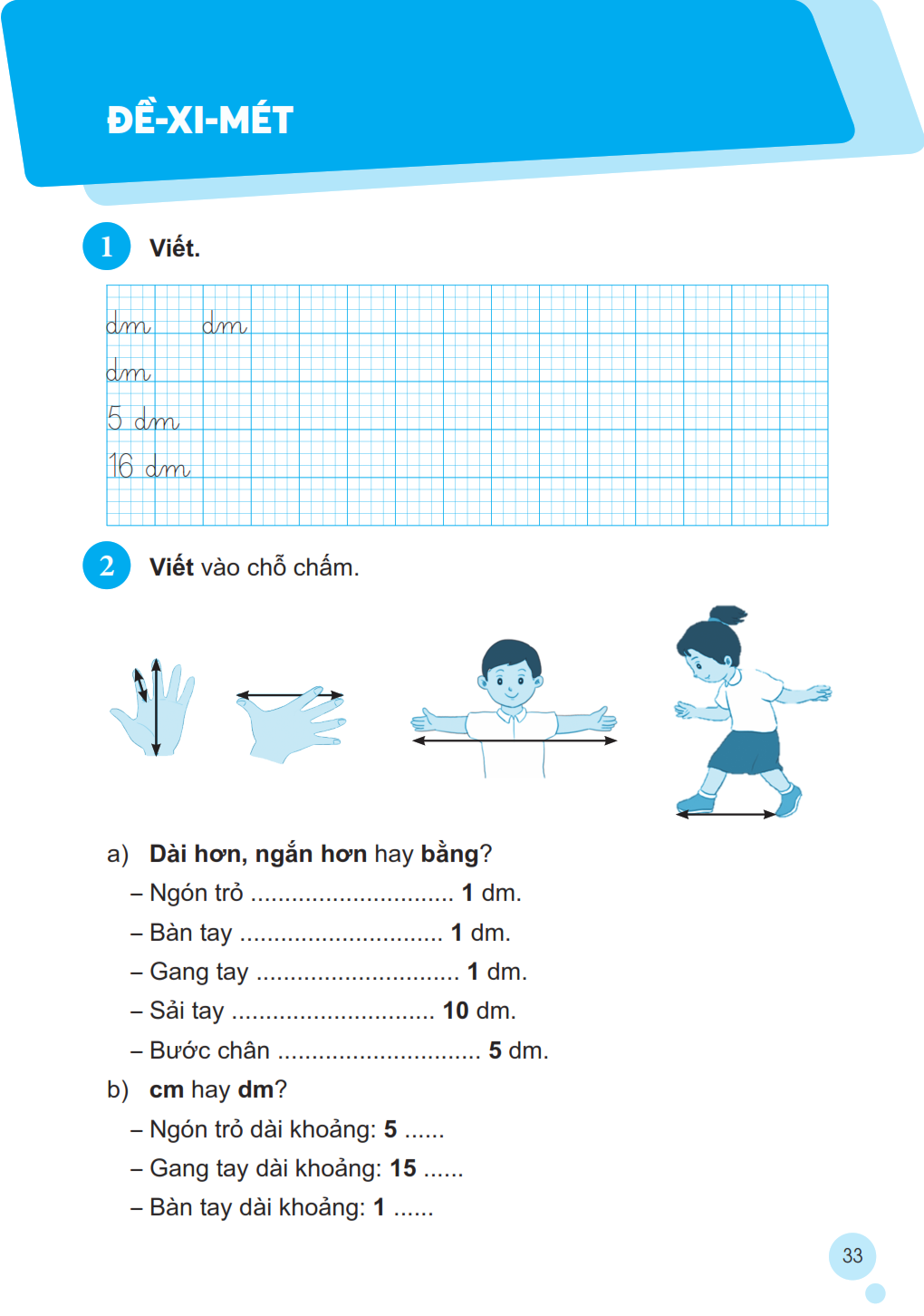 dm
dm
dm
dm
dm
dm
dm
dm
dm
dm
dm
dm
dm
5 dm
5 dm
5 dm
5 dm
5 dm
5 dm
16 dm
16 dm
16 dm
16 dm
16 dm
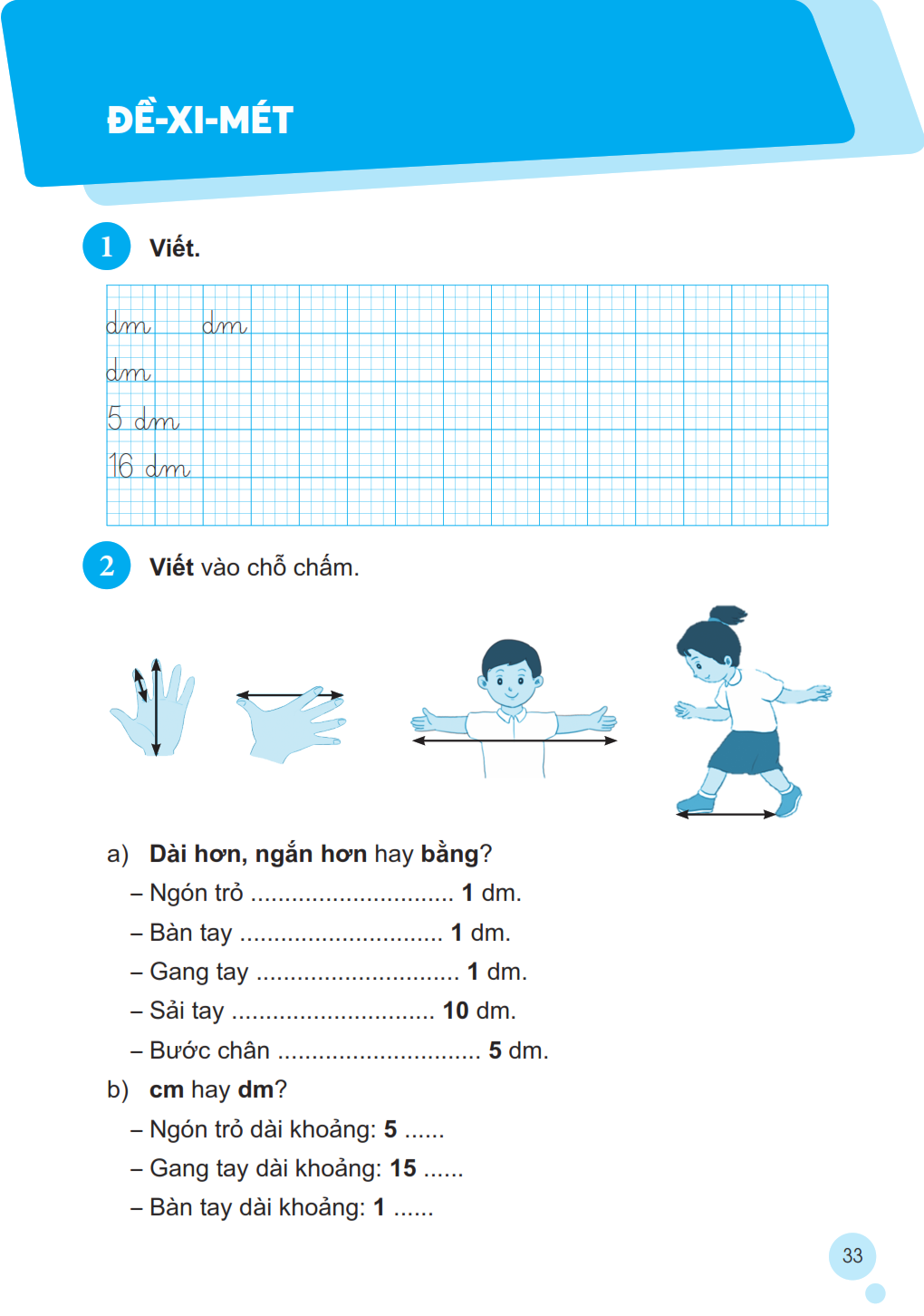 ngắn hơn
dài bằng
dài hơn
ngắn hơn
ngắn hơn
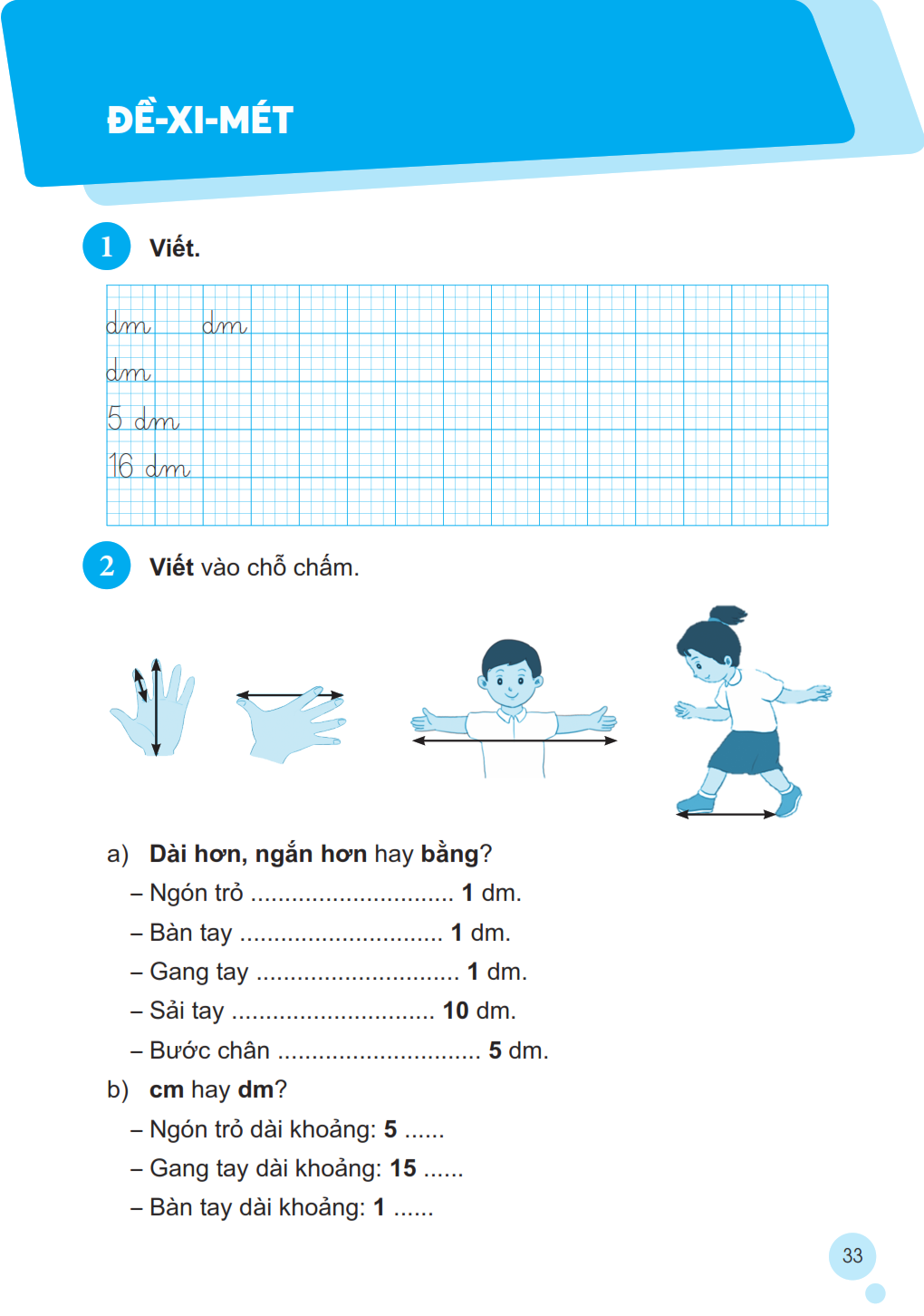 cm
cm
dm
dm
dm
.....
.....
.....
.....
.....
đ
s
đ
đ
s
đ
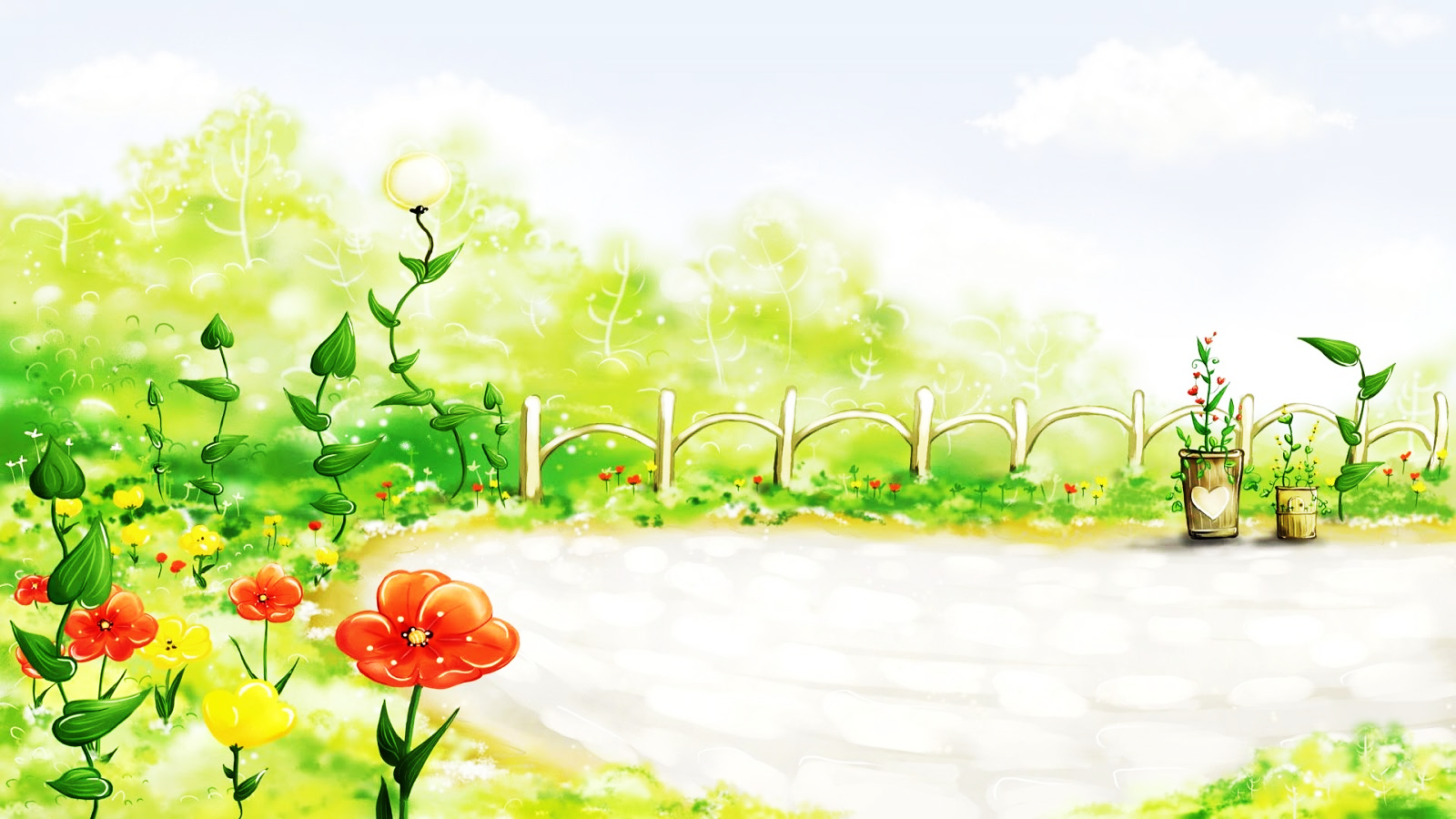 Chaøo taïm bieät 
caùc con